Shadow Fire Promotions, Inc.
YOUR CHICAGO SOURCE FOR WRESTLING™
2023 Catalogue
http://www.sfpincchicago.com
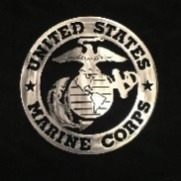 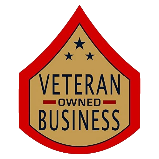 Proud life member of the Cauliflower Alley Club “The Ring of Friendship”
Shadow Fire Promotions, Inc.
YOUR CHICAGO SOURCE FOR WRESTLING™
2023 Catalogue
http://www.sfpincchicago.com
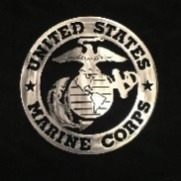 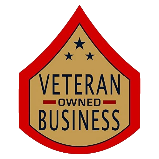 Proud life member of the Cauliflower Alley Club “The Ring of Friendship”
Shadow Fire Promotions, Inc.
YOUR CHICAGO SOURCE FOR WRESTLING™
For best results, select “Reading View”
2023 Catalogue
http://www.sfpincchicago.com
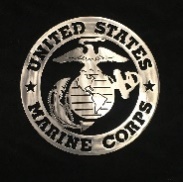 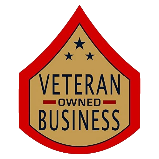 Proud life member of the Cauliflower Alley Club “The Ring of Friendship”
Shadow Fire Promotions, Inc.
YOUR CHICAGO SOURCE FOR WRESTLING.™
New Inventory!
We are always buying new media, so stay in touch for updates.  
Selling?  Call us first!
Defunct promotions, contact us to liquidate your merchandise inventory!
Please note, items in this catalogue may occasionally temporarily go out of stock.
All media and inserts are genuine and original.
Unsealed media is tested by our staff to ensure good condition and quality play.
Most CDs, DVDs & cassettes are placed in new cases whenever possible.
Due to the proliferation of tape traders, we cannot accept returns.

HELP STAMP OUT TAPE-TRADERS… NO DUBS!  NO BULL!™


Catalogue layout and contents ©2002-23 Shadow Fire Promotions, Inc.
Trademarked art and terminology used herein remain the property of their respective holders.
All trademarked art & terminology used solely to describe items for sale.
4
Shadow Fire Promotions, Inc.
YOUR CHICAGO SOURCE FOR WRESTLING.™

Independent Federations & Independent Wrestlers
 MMA Promotions & MMA Fighters
Don’t see your favourite independent wrestling federation, wrestler, MMA promotion or fighter listed here?
  Call us!  
Give us the federation/promotion/ wrestler/fighter’s name and the location it promotes, or as much information as you know, and we’ll attempt to contact them to carry their merchandise!
Want more?
See Page 188

HELP STAMP OUT TAPE-TRADERS…NO DUBS!  NO BULL!™

Catalogue design and contents ©2002-2023 Shadow Fire Promotions, Inc., where applicable.
Trademarked art and terminology used herein remain the property of their respective holders.
All trademarked art & terminology used solely to describe items for sale.
5
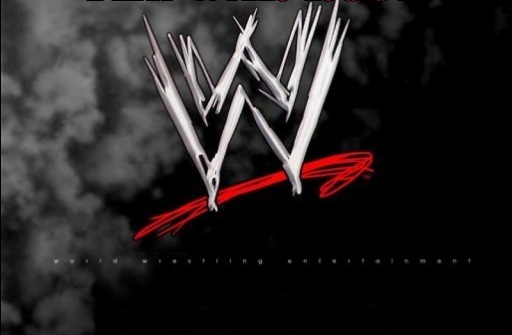 World Wrestling Entertainment (WWF/WWE)
WWF Superstar Series:
Austin 3:16 Uncensored
‘Cause Stone Cold Said So*
1st print
2nd print
Canadian print
Hell Yeah*
Austin vs. McMahon*
Stone Cold Steve Austin: Lord of the Ring
Stone Cold Steve Austin: What?*
The Stone Cold Truth*
The Legacy of Stone Cold Steve Austin
Stone Cold Steve Austin: The Bottom Line on the Most Popular Superstar of All Time 
Brian Pillman: Loose Cannon
John Cena Greatest Rivalries
Iconic Matches: John Cena
WWF Superstar Series:
Taking It 2 X-Tremes
Hardy Boyz: Leap of Faith
Twist of Fate - The Matt and Jeff Hardy Story
Jeff Hardy - My Life, My Rules
Twist of Fate - The Best of The Hardy Boyz
Hulkamania 1-6
Hulkamania Forever
Hulk Hogan's Greatest Matches
Hollywood Hulk Hogan: Hulk Still Rules*
Hulk Hogan: The Ultimate Anthology
Hulk Hogan's Unreleased Collector's Series
John Cena: Word Life*
John Cena: My Life
The John Cena Experience 
John Cena: Hustle, Loyalty, Respect
*Available on DVD & VHS
6
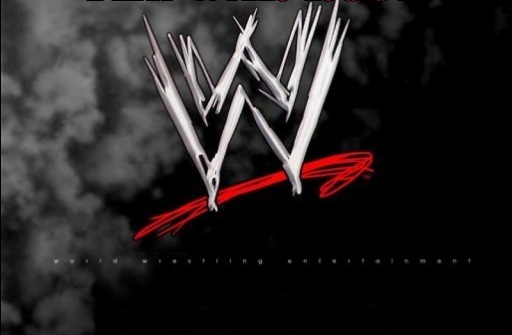 World Wrestling Entertainment (WWF/WWE)
WWF Superstar Series:
The Ultimate Ric Flair Collection
Nature Boy Ric Flair - The Definitive Collection
Ric Flair and The Four Horsemen
Chris Jericho: Break Down the Wall
Breaking the Code - Behind the Walls of Chris Jericho
Brock Lesnar: Here Comes The Pain*#
Brock Lesnar - Here Comes the Pain! (Collector's Edition)
Brock Lesnar: Beast In The East
The Shield: Justice For All 
The Destruction of the Shield
Seth Rollins: Building the Architect 
Iconic Matches: Roman Reigns
Big Daddy Cool DIESEL+
Then, Now, Forever: The Evolution of WWE’s Women’s Division
WWF Superstar Series:
Bret “Hitman” Hart (1994, 1997)
The Best There Is, The Best There Was, The Best There Ever Will Be: The Bret Hart Story+
Hart and Soul: The Hart Family Anthology
Bret Hitman Hart: The Dungeon Collection
Andre The Giant
Andre the Giant: Larger Than Life (A&E Biography)
Andre the Giant (2005)
Andre the Giant (2019)
D-Generation X*
The New & Improved DX
DX - One Last Stand
Triple H – The Game
Triple H – That Damn Good
Triple H: King of Kings – There Is Only One
Triple H – Thy Kingdom Come
#Available on Blu-Ray
*Available on DVD & VHS
+Autographed
7
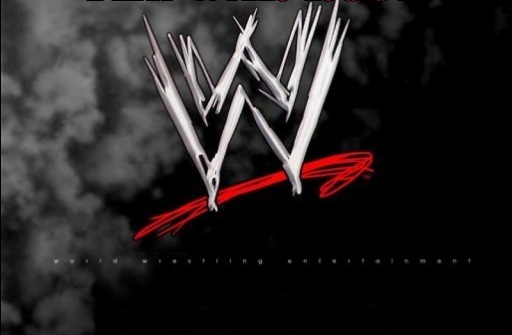 World Wrestling Entertainment (WWF/WWE)
WWF Superstar Series:
The Most Powerful Families In Wrestling
Cheating Life, Stealing Death: The Eddie Guerrero Story
Viva La Raza - The Legacy of Eddie Guerrero
Superstars: The Music Video+
Wrestling’s Highest Flyers
It’s Good to be the King: The Jerry Lawler Story 
Ricky "The Dragon" Steamboat 
Ricky Steamboat: The Life Story of the Dragon 
Bobby "The Brain" Heenan 
Ladies and Gentlemen, My Name is Paul Heyman
Legends of Mid-South Wrestling 
The Miz: A-List Superstar
AJ Styles: Most Phenomenal Matches
WWF Superstar Series:
The American Dream – The Dusty Rhodes Story
Greatest Stars of the 80’s
Greatest Stars of the 90’s
The World's Greatest Wrestling Managers
The Brains Behind The Brawn
Wrestling’s Living Legend: Bruno Sammartino
The Rock: Know Your Role*
The Rock: The People’s Champ*
The Rock: Just Bring It!*
The Rock - The Most Electrifying Man in Sports Entertainment
The Rock: The Epic Journey of Dwayne Johnson
Hard Knocks: The Chris Benoit Story*
The Life & Times of Mr. Perfect
Some titles available on Blu-Ray!  Ask us about them!
*Available on DVD & VHS
+Coliseum Video
8
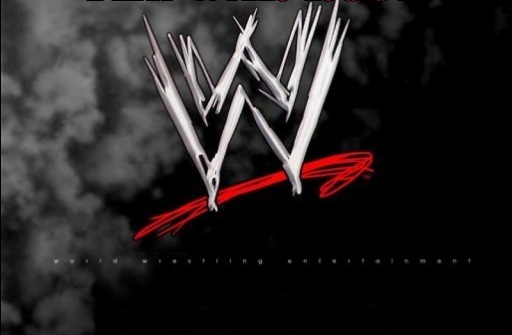 World Wrestling Entertainment (WWF/WWE)
WWF Superstar Series:
Road Warriors: The Life and Death of the Most Dominant Tag-Team in Wrestling History
20 Years Too Soon - Superstar Billy Graham
You Think You Know Me? The Story of Edge 
Edge – A Decade of Decadence
Edge – A Decade of Decadence (Ultimate Fan Edition)
Ultimate Warrior (1989)*
The Self-Destruction of the Ultimate Warrior
Ultimate Warrior: Always Believe
Ultimate Warrior: The Ultimate Collection
Top 50 Superstars of All Time
The Big Show - A Giant's World
Daniel Bryan: Just Say Yes! Yes! Yes!
Jake “The Snake” Roberts*
Pick Your Poison: Jake “The Snake” Roberts
WWF Superstar Series:
Legends of Wrestling – Ric Flair & Sgt. Slaughter
Legends of Wrestling – Jerry “The King” Lawler & Junkyard Dog
Legends of Wrestling – Heatseekers
Legends of Wrestling – “Rowdy” Roddy Piper & Terry Funk
Legends of Wrestling – Hulk Hogan & Bob Backlund
Legends of Wrestling – Andre the Giant & The Iron Sheik
Legends of Wrestling Collection
Macho Madness* 
Macho Madness – The Randy Savage Ultimate Collection
Macho Man: The Randy Savage Story
Randy Savage Unreleased: The Unseen Matches of The Macho Man
*Coliseum Video
9
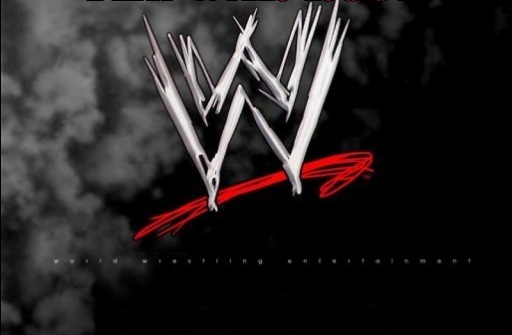 World Wrestling Entertainment (WWF/WWE)
WWF Superstar Series:
Paul Bearer’s Hits from the Crypt+
Undertaker: He Buries Them Alive!+
Undertaker: The Phenom+
Undertaker: This Is My Yard*
Tombstone: History of the Undertaker
Undertaker 15-0
The Undertaker's Deadliest Matches 
Undertaker: The Streak
Undertaker: The Last Ride
Rey Mysterio: 619
Rey Mysterio: The Biggest Little Man
RVD: One of a Kind
The Twisted Disturbed Life of Kane
WWF Superstar Series:
Battle of the WWF Superstars+
2nd Annual Battle of the WWF Superstars+
1992 Battle of the WWF Superstars+
Before They Were WWF Superstars
Shawn Michaels: Best Hits From The Heartbreak Kid+
Shawn Michaels: From the Vault
Shawn Michaels: Boyhood Dream
The Shawn Michaels Story: Heartbreak & Triumph
Shawn Michaels: My Story
Shawn Michaels: My Journey
Shawn Michaels: Mr. WrestleMania 
Shawn Michaels: The Showstopper Unreleased
The Kliq Rules
Not seeing what you like?  Ask us!
*Available on DVD & VHS
+Coliseum Video
10
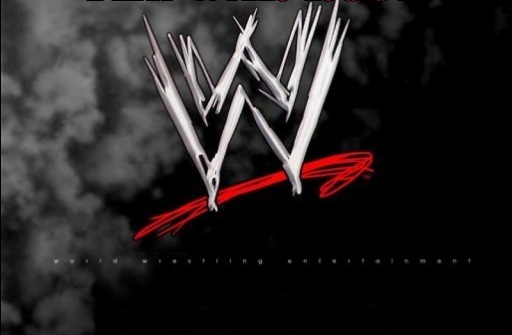 World Wrestling Entertainment (WWF/WWE)
WWF Superstar Series:
Three Faces of Foley*
Mick Foley: Hard Knocks & Cheap Pops
Mick Foley: Madman Unmasked
Mick Foley: Greatest Hits & Misses
Mick Foley: Greatest Hits & Misses - A Life in Wrestling (Hardcore Edition)
For All Mankind – The Life & Career of Mick Foley
Rowdy Roddy Piper’s Greatest Hits
Born To Controversy: The Roddy Piper Story+
Getting Rowdy: The Unreleased Matches of Roddy Piper
Ringleaders Collection 3-pk DVDs
Steve Austin: Hell Yeah
Mick Foley: Hard Knocks & Cheap Pops
The Rock: The People’s Champ
WWF Superstar Series:
The Life & Times of Captain Lou Albano
Randy Orton: The Evolution of a Predator#
Greatest Superstars of the 21st Century
Greatest Rivalries - Shawn Michaels vs. Bret Hart
The Rock vs. John Cena - Once in a Lifetime 
WWE: Superstar Collection – Kofi Kingston
WWE: Superstar Collection – Zack Ryder
WWE: Superstar Collection - Daniel Bryan
WWE: Superstar Collection – Rey Mysterio
WWE: Superstar Collection - Seamus
WWE: Superstar Collection – Randy Orton
WWE: Superstar Collection – John Cena
WWE: Superstar Collection – Shawn Michaels
Allied Powers: The World’s Greatest Tag Teams
Our Nation's Pride: The Best of Canadian Superstars
#Available on Blu-Ray
*Available on DVD & VHS
+Autographed
11
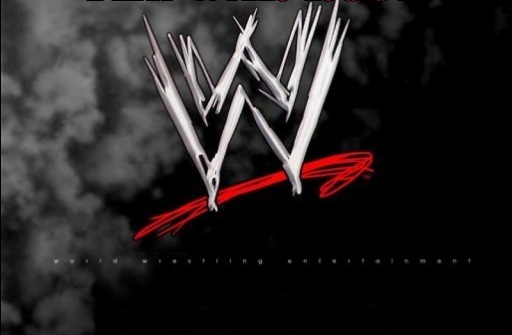 World Wrestling Entertainment (WWF/WWE)
WWF Superstar Series:
Razor Ramon+
Living on a Razor’s Edge: The Scott Hall Story
CM Punk - Best in the World
Kurt Angle: It’s True, It’s True
Kurt Angle: The Essential Collection
The Life & Times of Mr. Perfect/The Rise & Fall of WCW/The Dusty Rhodes Story
Wrestling Superheroes+
Greatest Wrestling Factions
nWo: Back in Black
John Morrison - Rock Star
Drew McIntyre: The Best of WWE’s Scottish Warrior
Finn Bálor: For Everyone 
Iconic Matches: Finn Bálor
WWF Superstar Series:
Brutus “The Barber” Beefcake+
George “The Animal” Steele+
Best of the WWF Superheroes+
The Best of Sting#
Sting - Into the Light 
Lita: It Just Feels Right*
Trish and Lita: Best Friends, Better Rivals
Owen: Hart of Gold
Action Pack Double Feature: Twist of Fate: The Jeff Hardy Story/The Shawn Michaels Story: Heartbreak & Triumph
Batista - I Walk Alone
McMahon
True Giants
Country Boys+
#Available on Blu-Ray (nWo Sting version)
*Available on DVD & VHS
+Coliseum Video
12
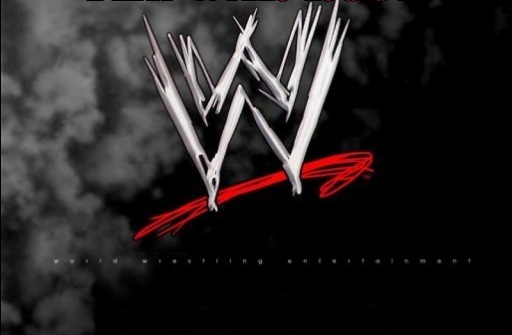 World Wrestling Entertainment (WWF/WWE)
WWE Tagged Classics: 
The Great American Bash 2004
Vengeance 2004
The Big Event
Crunch Classic
Battleground 2014
Wrestling’s Bloopers, Bleeps, and Bodyslams
Funniest Moments VHS
Funniest Moments DVD
Survivor Series: 1987-2021
Best of Survivor Series 1987-1997
Supertape v. 1-4, ‘92
Slam Fest
Fast Lane 2015, 2019
TLC: Tables Ladders Chairs*
Hardcore*
WWE: The History of the WWE Hardcore Championship: 24/7 
Confirmed Hits!
Royal Rumble+: 90-92, 99, 2K, 01, 2002-2022
Greatest Royal Rumble
Royal Rumble: The Complete Anthology Vol. 1-3
Wrestling World Tour
WWF World Tour
World Tour 1991, 1992, 1996
Night of Champions 2008, 2011
Great American Bash 2004-2007
The Bash 2008
*Available on DVD & VHS
+Coliseum Video, where applicable
13
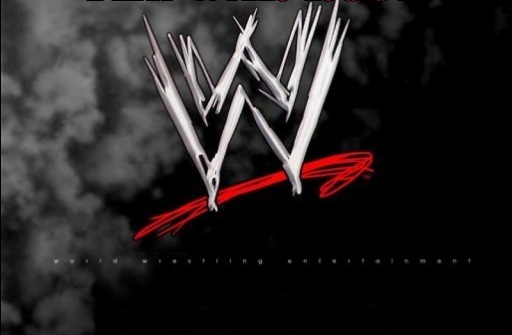 World Wrestling Entertainment (WWF/WWE)
Inside The World Wrestling Federation
WWF Hottest Matches
Bashed In The USA
Most Amazing Matches
Breaking Point 2008-2009
Hits and Disses
Vengeance 2001+, 2002-2004, 2006, 2007*-2009, 2011
New Year’s Revolution 2005-2007
Tribute to the Troops
Capitol Punishment 2011
Cyber Sunday 2006-2008
Clash of Champions 2016-2020
The Best of WWE at Madison Square Garden
WWE Hall of Fame Induction Ceremony 2004
Wham Bam Bodyslam
Free For All
The Best Pay Per View Matches of the Year 2009-2010
Best Pay-Per-View Matches of 2011 
Best Pay-Per-View Matches of 2012# 
Best Pay-Per-View Matches of 2017 
Fully Loaded 1998-2000
Over the Limit 2010-2012
TLC: Tables, Ladders & Chairs 2009-2021
Extreme Rules 2008-2009, 2014-2021
Taboo Tuesday 2004-2005
Stomping Grounds 2019
Most WWE PPV events available in International formats.
+Available on DVD & VHS   #Available on Blu-Ray
*Blockbuster exclusive
14
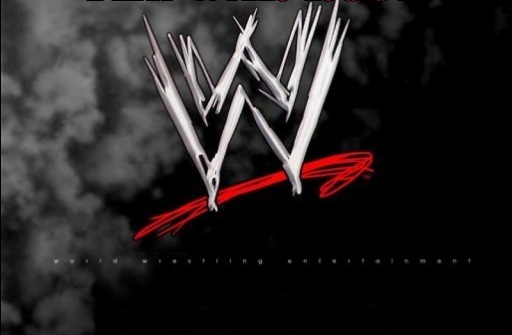 World Wrestling Entertainment (WWF/WWE)
Crown Jewel 2021
Super Showdown 2019-2020
WWE 24: The Best of 2018
Armageddon 1999-2000, 2002-8
WWE: Day 1 2022 
The Best of WWE at Madison Square Garden
Fatal 4-Way 2010, 2014
Most Unusual Matches Ever@
Rampage ‘91-‘92@
Double Feature: Fast Lane 2017/Elimination Chamber 2017-8
Satan's Prison - The Anthology of the Elimination Chamber
Elimination Chamber 2010, 2011#-2015, 2017-2022
OMG! The Top 50 Moments in WWE History#
OMG! Volume 2 - The Top 50 Incidents in WCW History
Most WWE PPV events available in International formats.
#Available on Blu-Ray
+Available on DVD & VHS
@Coliseum Video
15
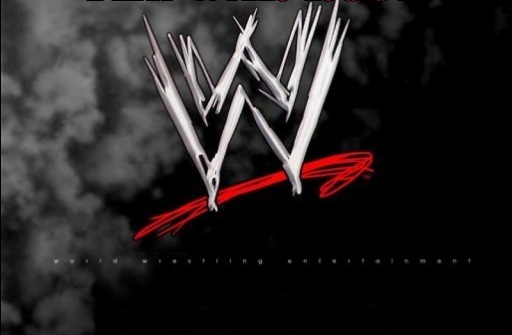 World Wrestling Entertainment (WWF/WWE)
WWF WrestleMania*:
I, II, IV, V, VII, IX, X, XI@, XIV, 2K+, X-7+, X-8+, XIX+, XX+, XXI+, 22, 23, XXIV, XXV, XVII#, XXVIII, XXX, 31-37 (2015-2021)
	Highlights of WrestleMania
	WrestleMania’s Greatest Moments
	WrestleMania’s Greatest Matches (black box)
	WrestleMania’s Greatest Matches (purple box)
	Best of WrestleMania I-XIV+ 
	WrestleMania XIV Highlights
	Legacy Box Set (I-XV) 
	Complete Anthology (1985-2005) 
	The Greatest Superstars of WrestleMania
WWF SummerSlam*:
SummerSlam: 88, 89, 91, 92, 93, 98, 99 2K+, 01+, 03+,  2004-2022
SummerSlam: The Greatest Hits*
SummerSlam: The Complete Anthology Vol 1-4
30 Years of SummerSlam

Invasion of the Bodyslammers*
WWF Invasion ’92*
WWF Invasion (2001)+
Global Warfare*
Global Warning Tour+
King of the Ring*: 95, 98, 99, 01+, 02-08
The Best of King of the Ring
@Autographed by Kevin “DIESEL” Nash
*Coliseum Video, where applicable
+Available on DVD & VHS
#Available on Blu-Ray
16
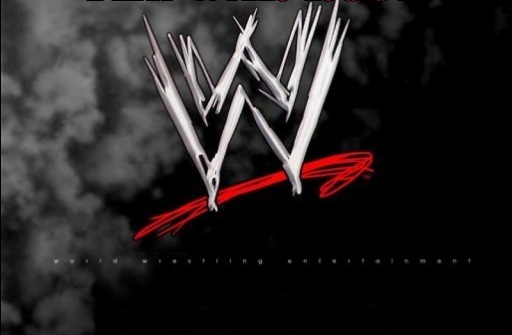 World Wrestling Entertainment (WWF/WWE)
U.K. PPV Series:
Insurrextion 1999-2003
Rebellion 1999-2002

U.K. 1998 PPV Series:
Capital Carnage, Mayhem In Manchester

No Mercy: The U.K. Event

No Mercy 1999-2008
Bad Blood 2003-4
Action!
Greatest Matches (1984)*
WrestleFest ‘89-‘97*
Grudges, Gripes and Grunts*
Mega Matches*
Backlash 1999-2009, 2020-1
Unforgiven 1999-2008
Wrestling’s Greatest Champions*
The History of the Intercontinental Belt*
The History of the Intercontinental Championship
The Ladder Match
The Ladder Match 2 - Crash and Burn
Hell in a Cell 2009-2021
Hell in a Cell - The Greatest Hell in a Cell Matches of All Time 
No Way Out 2000-2009, 2012
Money In The Bank 2010-2014#, 2015-2022
Straight To The Top: Money In The Bank Ladder Match Anthology
Great Balls of Fire 2019
Your one-stop shop for wrestling!
#2013 available on Blu-Ray
*Coliseum Video, where applicable
17
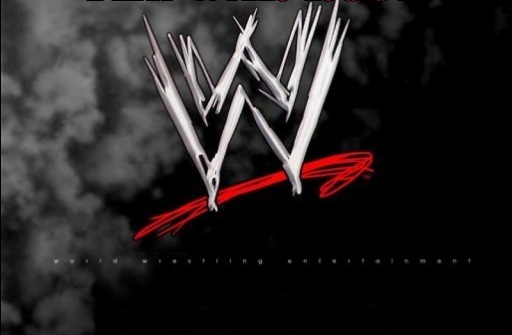 World Wrestling Entertainment (WWF/WWE)
Best of the WWF:
Vol. 8
Vol. 9
Vol. 13
Vol. 19
Best of the WWF 2001

Bloodbath – The Most Incredible Cage Matches
Off The Top Rope+
Most Memorable Matches of 1999, 2000
WWE Legendary Moments
Payback 2013#-2016
Double Feature Payback 2017/Backlash 2017
Ruthless Aggression Vol. 1
Eve of  Destruction*
The Wrestling Classic+
Brawl In The Family+
WWF Greatest Moments Ever!+
Action Zone+
Most Amazing Matches+
Smack ‘Em Whack ‘Em+
Judgment Day 2000-2009
Plaques:
Framed Shane McMahon autographed
Framed Mankind autographed
Al Snow autographed
#Available on Blu-Ray
*Available on DVD & VHS
+Coliseum Video
18
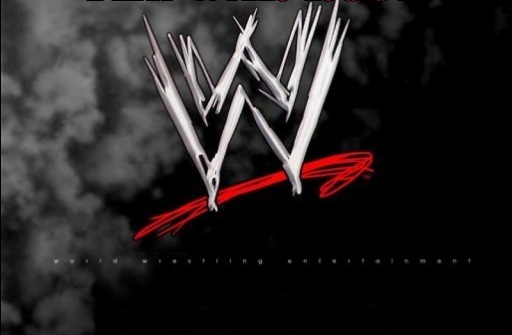 World Wrestling Entertainment (WWF/WWE)
WWE Television:
Raw Hits*
Monday Night Raw: Prime Cuts*
Raw 10th Anniversary+
Best of Raw Vol. 1-3
Best of RAW 15th Anniversary
Best Of Raw 2009 
Best Of Raw 2010 
RAW: The Beginning – The Best of Seasons 1 & 2
RAW Attitude Vol. 1-2
The Attitude Era
WWE 1997 - Dawn of The Attitude
Raw 100 - The Top 100 Moments in Raw History
WWF Explosive TNT Show*
Best of WWE Confidential Vol. 1
Saturday Night Main Event: Greatest Hits*
More Saturday Nights Main Event*
The Best of Saturday Night’s Main Event
The Best of SmackDown - 10th Anniversary, 1999-2009 
SmackDown - The Best of 2009-2010
The Best of Raw and SmackDown 2011, 2013
Smackdown 20th Anniversary
WWE: The Videos, Vol. 1
WWE videos focusing exclusively on television content!
*Coliseum Video, where applicable
+Available on DVD & VHS
19
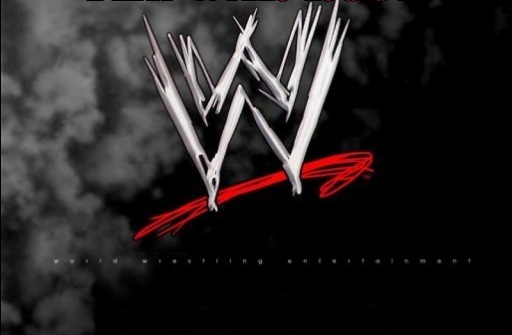 World Wrestling Entertainment (WWF/WWE)
WWE Television:
WWE NXT: From Secret to Sensation
WWE: Best of NXT Takeover 2018
WWE: Best of NXT 2017
WWE: NXT’s Greatest Matches Vol. 1 Collection
The Monday Night War+
The Monday Night War - Volume 1: Shots Fired*
The Monday Night War - Volume 2: Know Your Role*
WWE: Ring In The Holiday
WWE videos focusing exclusively on television content!
*Available on DVD & Blu-ray
+Available on DVD & VHS
20
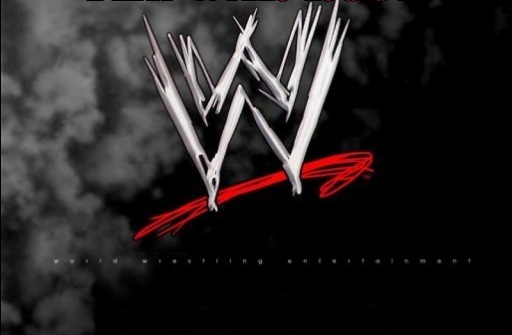 World Wrestling Entertainment (WWF/WWE)
WWF Divas:

Sunny+
Raw $250,000 Diva Search
Sable Unleashed
Trish Stratus: 100% Stratusfaction*
Come Get Some: The Women of the WWF
Divas: Postcards from the Caribbean
Divas In Hedonism
Divas: Tropical Pleasures*
Divas: Desert Heat
Divas: South of the Border
Divas Undressed*
Viva Las Divas*
Divas Do New York
In Your House Series:

Spring Explosion ’96
Winter Combat ’96
Ground Zero
Badd Blood
Final Four
No Way Out
Unforgiven
Over the Edge
Fully Loaded
Breakdown
Judgment Day
Rock Bottom
St. Valentine’s Day Massacre
The Best of WWE In Your House
Current WWE releases available, too!  Just ask!
*Available on DVD & VHS
+Autographed
21
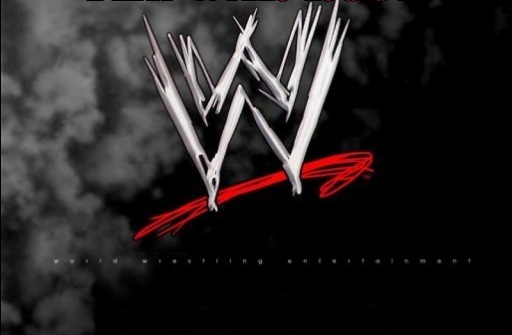 World Wrestling Entertainment (WWF/WWE)
Hulk Hogan’s Rock ‘N’ Wrestling:

Hulk Hogan’s Rock n’ Wrestling Vol. 1-6
The Wrong Stuff/Three Little Hulks
All Time Champ
The Champs Win Again
The classic 80’s cartoon!
22
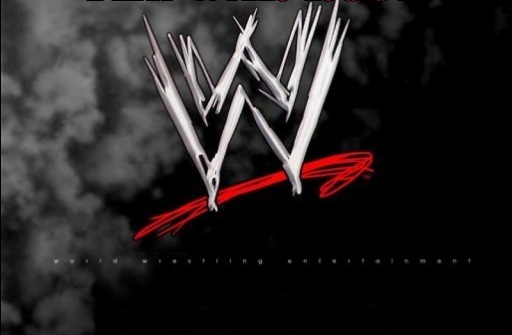 World Wrestling Entertainment (WWF/WWE)
WWE U.K. PAL:

Royal Rumble 1991-2, 98-99, 2005
nWo Back In Black
King of the Ring 2002
SummerSlam 1989, 1991
Survivor Series 1992-93, 1999
WWF One Night Only
WWF Rebellion 1999, 2002
Beast in the East
Living on a Razor’s Edge: The Scott Hall Story
WWE: Becky Lynch - Iconic Matches
WWE U.K. PAL:

WrestleMania 4
WrestleMania 5
WrestleMania 7
WrestleMania 8
WrestleMania 10
WrestleMania 12
WrestleMania 2000 (incl. Best of Raw 1999)
WrestleMania X-8
WrestleMania XIX
The Attitude Era WrestleMania Collection
More WWE Silvervision U.K. releases available by special order!
23
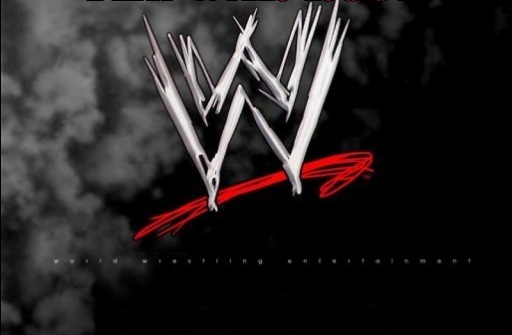 World Wrestling Entertainment (WWF/WWE)
WWE Silvervision U.K. PAL:

In Your House 3
In Your House 4
In Your House 5
In Your House 12
In Your House 16: Canadian Stampede
In Your House 18: Badd Blood
In Your House 20: No Way Out
In Your House 25: Fully Loaded
More WWE Silvervision U.K. releases available by special order!
24
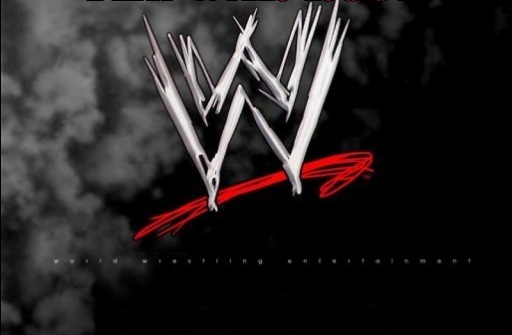 World Wrestling Entertainment (WWF/WWE)
WWE Home Video (Australia, PAL):

WrestleMania III
WrestleMania IV (Part 2)
WrestleMania VI
WrestleMania XI
WrestleMania 13
WrestleMania XV
WrestleMania X-7
WrestleMania XIX
WrestleMania XX
WrestleMania 21
WrestleMania 22
WWE Home Video (Australia, PAL):

WrestleMania 23
WrestleMania XXIV
WrestleMania XXV
WrestleMania XXVI
WrestleMania XXVII
WrestleMania XXVIII
WrestleMania XXIX
The True Story of WrestleMania
Best of WrestleMania I-XIV
WrestleMania’s Greatest Matches
More WWE Australia releases available by special order!
25
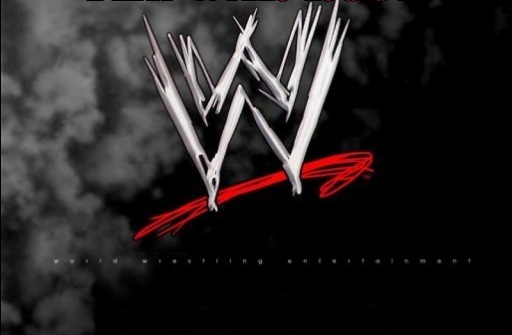 World Wrestling Entertainment (WWF/WWE)
WWE Home Video (Australia, PAL):

Survivor Series 1989-1991, 1994-98, 2K-2012, Best of 1987-1997
SummerSlam 1988, 1990, 92-2013
King of the Ring 1993-2001
WWF Invasion ‘92
WWF Invasion (2001)
The Rise & Fall of ECW
ECW One Night Stand 2005-2006
WWE One Night Stand 2007-2008
ECW December to Dismember
ECW Extreme Rules
WWE Extreme Rules 2009-2013
WWE Home Video (Australia, PAL):

Royal Rumble 1989-1991
Royal Rumble 1993-97
Royal Rumble 2000-13
WWE Capitol Punishment
WWE Payback (2013)
WWE Fatal Four Way (2010)
WWF Backlash 1999-2000, 2003-9
WWF Insurrextion 2000-2003
WWF Fully Loaded 1999
WWF Unforgiven 1999-2008
WWE Breaking Point 2009
WWF One Night Only
International releases require region-free TVs and DVD/VCR to play.
26
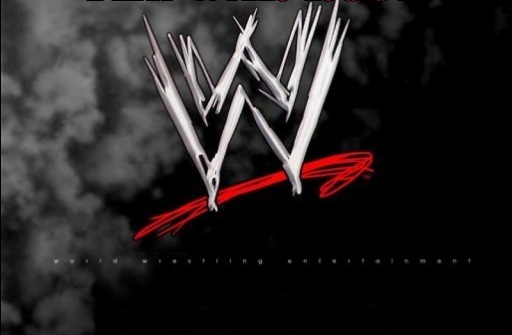 World Wrestling Entertainment (WWF/WWE)
WWE Home Video (Australia, PAL):

In Your House 
In Your House 2
Winter Combat ‘96
In Your House 6 (‘96 Vol. 1)
In Your House 7 (‘96 Vol. 2)
In Your House 8 – Beware of Dog (‘96 Vol. 3)
In Your House 9 – Tour de Force (Int’l Incident)
In Your House 10 – Mind Games
Slamathon ’96 (IYH 11 – Buried Alive)
In Your House 13 – Final Four
WrestleFest ’97 (IYH 14 – Revenge of the Taker)
WWE Home Video (Australia, PAL):

In Your House 15 – A Cold Day In Hell
In Your House 17 – Ground Zero
In Your House 19 – DeGeneration X
In Your House 21 - Unforgiven
In Your House 23 - Breakdown
In Your House 27 – St. Valentine’s Day Massacre
No Mercy – The U.K. Event
No Mercy 1999, 2002-8
New Year’s Revolution 2005-7
Bad Blood 2003-4
Armageddon 1999-2000, 2002-8
27
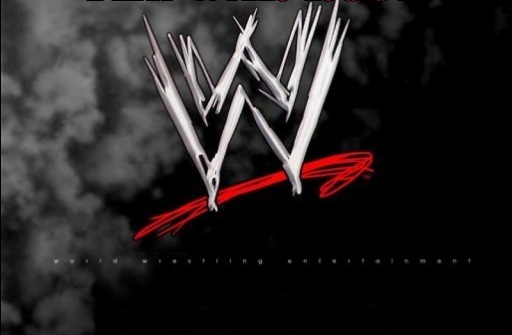 World Wrestling Entertainment (WWF/WWE)
WWE Home Video (Australia, PAL):

No Way Out 2000-01, 2003-9, 2012
Judgment Day 2000, 2002-2009
Rebellion 2000-2001
Vengeance 2002-7, 2011
Night of Champions 2008-2012
Great American Bash 2004-2008
The Bash 2009
Taboo Tuesday 2004-2005
Cyber Sunday 2006-2008
Bragging Rights 2009-2010
Over The Limit 2010-2012
Battleground 2013
WWE Home Video (Australia, PAL):

TLC 2009-2012
Hell in a Cell 2009-2013
Money in the Bank 2010-2013
Elimination Chamber 2010-2013
Global Warning Tour
Supertape
Supertape Vol. 2
Supertape Vol. 4
Supertape ‘92
The Ladder Match
TLC: Tables, Ladders, Chairs
Strong Men
28
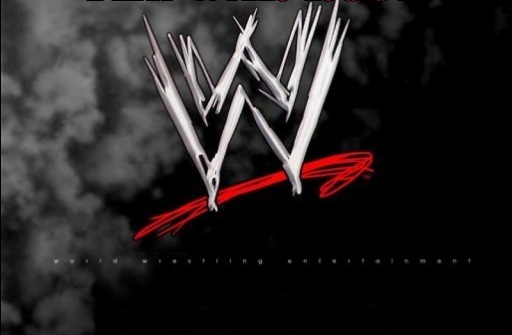 World Wrestling Entertainment (WWF/WWE)
WWE Home Video (Australia, PAL):

Bloopers, Bleeps, and Bodyslams
Piledriver The Music Video
Inside the WWF
Rampage ‘92
UK Rampage ‘93
Global Warfare
World Tour ‘96
Most Unbelievable Matches
Eve of Destruction
WrestleFest ‘90
WrestleFest ‘95
WWE Home Video (Australia, PAL):

Monday Night Raw Prime Cuts
Raw Attitude (bonus tape from PS game)
Best of Raw, Vol. 3
The Attitude Era
Raw Hits
Raw Tenth Anniversary
The Monday Night War
History of the World Heavyweight Championship
History of the InterContinental Championship
Best of the InterContinental Championship
Bashed in the USA
29
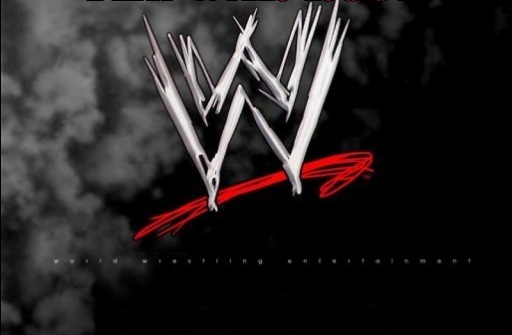 World Wrestling Entertainment (WWF/WWE)
WWE Home Video (Australia, PAL):

Wham, Bam Bodyslam
Best of Confidential
Divas: Desert Heat
High Flyers
Super Slams
The Rise and Fall of WCW
The Spectacular Legacy of the AWA
The Triumph & Tragedy of WCCW
WWE Home Video (Australia, PAL):

History of the WWE Championship
WWF Year In Review 1994
WWF Year In Review 1995
Invasion of the Bodyslammers
Crunch Classic
Hardcore
Grudge Matches
Bloodbath: The Most Incredible Steel Cage Matches
30
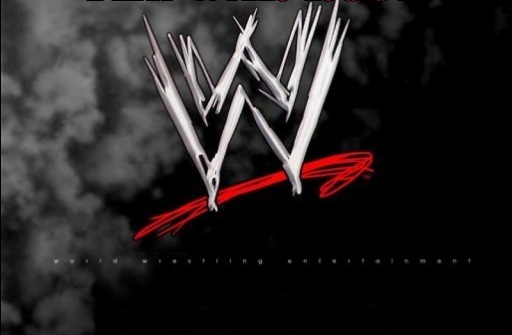 World Wrestling Entertainment (WWF/WWE)
WWE SuperStar Series (Australia, PAL):

Bobby “The Brain” Heenan
Brian Pillman: Loose Cannon
CM Punk: Best in the World
Chris Benoit: Hard Knocks
Ultimate Warrior
Hulk Hogan: Real American
Best of Hulkamania
Greatest Rivalries: Shawn Michaels vs. Bret Hart
Bret “Hitman” Hart: The Best There Is, The Best There Was, The Best There Ever Will Be
Hart & Soul: The Hart Family Anthology
WWE SuperStar Series (Australia, PAL):

It’s Our Time: Chyna & Triple H
Triple H: King of Kings 
Triple H: That Damn Good
Triple H: Thy Kingdom Come
Shawn Michaels: From The Vault
The Undertaker: He Buries Them Alive
The Undertaker: This Is My Yard
Three Faces of Foley
Mick Foley’s Greatest Hits & Misses
Viva la Raza – The Legacy of Eddie Guerrero
Eddie Guerrero: Cheating Death, Stealing Life
31
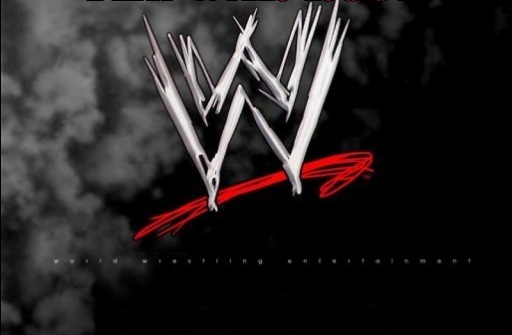 World Wrestling Entertainment (WWF/WWE)
WWE SuperStar Series (Australia, PAL):

The Hardy Boyz
Twist of Fate: The Matt and Jeff Hardy Story
D-Generation X
Before They Were WWE Superstars
Before They Were WWE Superstars 2
WWE SuperStar Series (Australia, PAL):

Battle of the WWF Superstars
Wrestling Superheroes
The Most Powerful Families in Wrestling
Rey Mysterio: 619
Ric Flair and the Four Horsemen
Ricky Steamboat: The Life Story of the Dragon
32
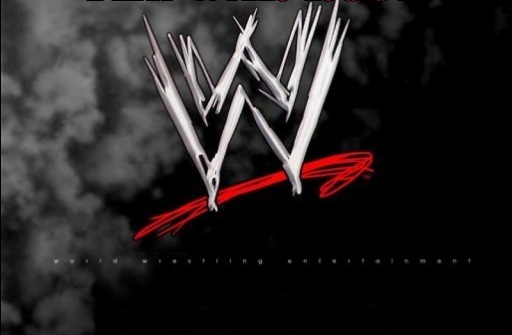 World Wrestling Entertainment (WWF/WWE)
WWF Zippo*:

WWF Attitude 
Chris Jericho
Hardy Boyz 
Road Dogg
The Brood
Mankind 
Kane 
Lita 
HHH
The Rock (2 designs)
Undertaker
Limited Edition Zippo Lighters from the “Attitude Era”!
*Some Zippos available by special order
33
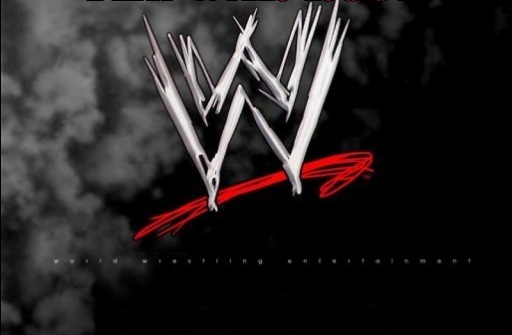 World Wrestling Entertainment (WWF/WWE)
WWF Etc.:

Hulk Hogan messenger bag
(circa 1985)
Only one available!
34
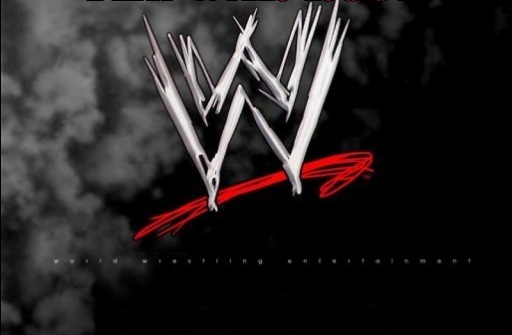 World Wrestling Entertainment (WWF/WWE)
WWE Etc.:

WWE Fit Series: Stephanie McMahon 
WWE Power Series: Triple H 
Chyna Fitness
35
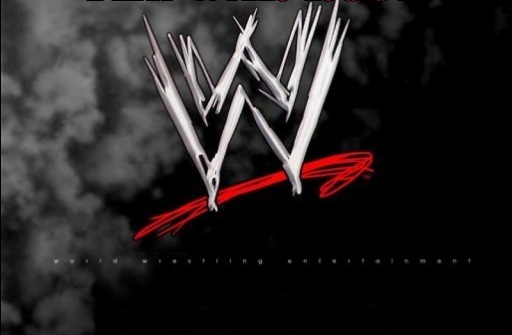 World Wrestling Entertainment (WWF/WWE)
WWE Rock ‘Em Socks:
A.J. Styles (two styles)
Adam Cole
Andrade
Andre the Giant (two styles)
Angel Garza
Asuka
Bam Bam Bigelow (three styles)
Batista (two styles)
Bayley (two styles)
Big Boss Man (two styles)
Bobby “The Brain” Heenan
Bobby Lashley
Booker T
WWE Rock ‘Em Socks:
Bray Wyatt (two styles)
Bret “Hitman” Hart (three styles)
Brock Lesnar (two styles)
Buddy Murphy
Candace LeRae
Cedric Alexander
Cesaro
Charlotte
Daniel Bryan
Diamond Dallas Page (two styles)
DX (three styles)
ECW
Full-colour likenesses of your favourite WWE Superstars!
36
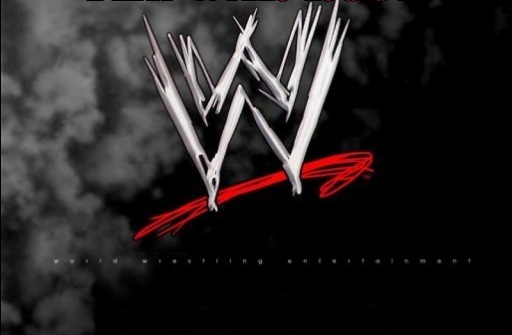 World Wrestling Entertainment (WWF/WWE)
WWE Rock ‘Em Socks:
Eddie Guerrero
Elias
Finn Balor (three styles)
Goldberg
“Hacksaw” Jim Duggan
Hulk Hogan (ten styles)
Iron Sheik
Jimmy Hart
Jinder Mahal
Johnny Gargano
Keith Lee
Kevin Owens (two styles)
WWE Rock ‘Em Socks:
Mankind 
Mark Henry
Matt Hardy 
Matt Riddle
Mia Yim
The Million Dollar Championship
WCW Monday Nitro
Mr. Perfect
Natalya 
New Day (three socks)
Nia Jax
nWo (three styles)
37
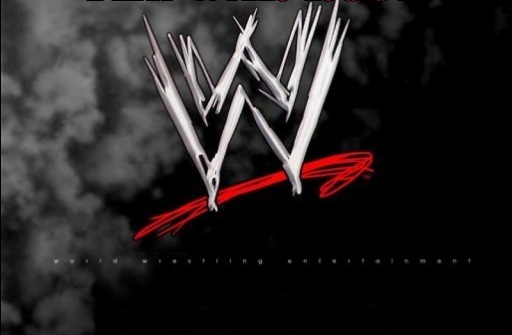 World Wrestling Entertainment (WWF/WWE)
WWE Rock ‘Em Socks:
nWo Championship
NXT (two styles)
The Outsiders
Pete Dunne
“Macho Man” Randy Savage (fourteen styles)
R-Truth
Razor Ramon (two styles)
Rey Misterio (two styles)
WWE Raw (two styles)
WWE Raw Women's Championship
Ric Flair (nine styles)
Ricky “The Dragon” Steamboat
WWE Rock ‘Em Socks:
Robert Stone
The Rock (eight styles)
Roman Reigns (two styles)
“Rowdy” Roddy Piper (two styles)
Rusev (two styles)
Sasha Banks
Samoa Joe
Seth Rollins (two styles)
Sgt. Slaughter (two styles)
Shawn Michaels (two styles)
Shayna Baszler
Shinsuke Nakamura (two styles)
WWE SmackDown Women's Championship
All WWE Socks are available by special order!
38
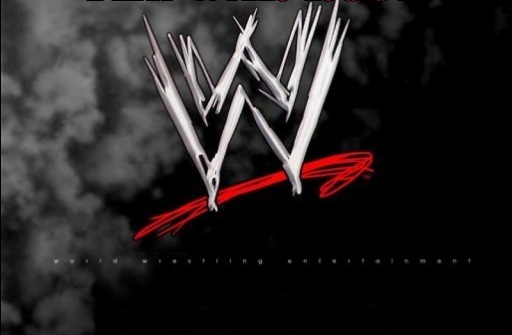 World Wrestling Entertainment (WWF/WWE)
WWE Rock ‘Em Socks:
WWE SmackDown (two styles)
WWE SummerSlam
“The Million Dollar Man” Ted DiBiase (three styles)
Tomasso Ciampa
Triple H
Ultimate Warrior (eleven styles)
The Undertaker (six styles)
WWE Rock ‘Em Socks:
Undisputed Era
Vader (three styles)
Velveteen Dream (two styles)
WWE (logo)(two styles)
WWE Women’s Tag Team Championship
Xia Li
Yokozuna
39
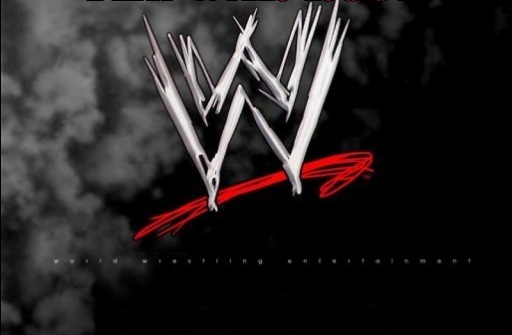 World Wrestling Entertainment (WWF/WWE)
WWF Magazine:

Various back issues of WWF/WWE magazine
Various back issues of WWF RAW magazine
Various back issues of WWF SmackDown magazine
WWE mini-magazines
Magazines available by special order!  See page 188
40
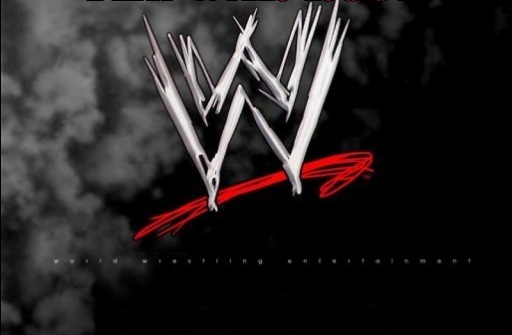 World Wrestling Entertainment (WWF/WWE)
WWE Video Games:

WWF WrestleMania (NES)
WWF WrestleMania Challenge (NES)
WWF War Zone (PS)
SmackDown! vs. Raw 2006 (PS 2)
SmackDown! vs. Raw 2009 (PS 2)
SmackDown! vs. Raw 2011 (PS 3)
WWF SmackDown: Just Bring It! (PS 2)
WWF SmackDown: Here Comes The Pain (PS 2)
More video games available by special order!  See page 188
41
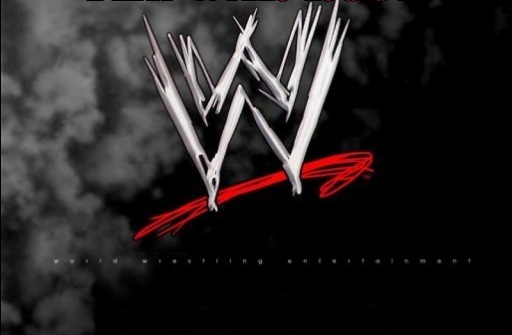 World Wrestling Entertainment (WWF/WWE)
WWF The Music:

The Wrestling Album CD
Piledriver Music Video
Piledriver cassette, LP
WrestleMania – The Album
WWF: Full Metal-The Album CD

WWF: The Music v. 2-6, 8-9 CD
Hits of the World Wrestling Federation: We Gotta Wrestle CD
Stone Cold Metal CD
Stone Cold Country CD
WWF The Music:

Wreckless Intent
RAW Greatest Hits: The Music
Forceable Entry
WWE Originals
WWE Anthology

WWF Aggression
You Can’t See Me (John Cena)
Tough Enough
Tough Enough 2
Signature Sounds: The Music of WWE
42
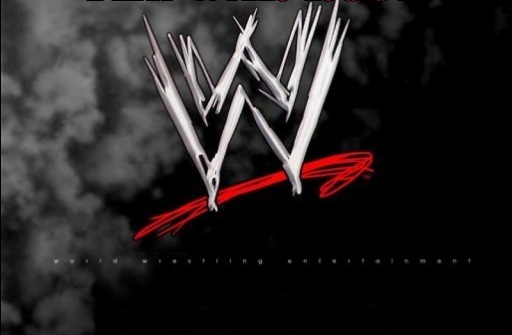 World Wrestling Entertainment (WWF/WWE)
WWF/WWE Autobiographies:
Have A Nice Day: A Tale of Blood and Sweatsocks
 Mick Foley, 1999
Foley is Good: And the Real World Is Faker than Wrestling
Mick Foley, 2001
The Hardcore Diaries
Mick Foley, 2007
The R.O.A.D. Less Traveled…The Reality of Amy Dumas+
Amy “Lita” Dumas, 2001
It’s Good To Be The King…Sometimes
Jerry “The King” Lawler, 2001
It’s True! It’s True!
Kurt Angle, 2001
WWF/WWE Autobiographies:
If They Only Knew 
Chyna, 2001
Hollywood Hulk Hogan+
Hulk Hogan, 2002
The Stone Cold Truth
Steve Austin, 2003
The Hardy Boyz: Exist 2 Inspire
The Hardy Boyz, 2003

Tajiri: The Japanese Buzzsaw*
Yoshihiro Tajiri, 2003
To Be The Man
Ric Flair, 2004
Listen, You Pencil Neck Geeks
“Classy” Freddie Blassie, 2004
*Japanese text
+also available on audiobook
43
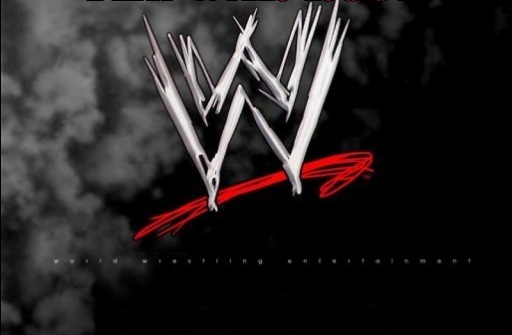 World Wrestling Entertainment (WWF/WWE)
WWF/WWE Autobiographies:
Tangled Ropes
“Superstar” Billy Graham, 2004
Walking a Golden Mile 
William Regal, 2005
Dusty: Reflections of an American Dream
Dusty Rhodes, 2005
Cheating Death, Stealing Life: The Eddie Guerrero Story*
Eddie Guerrero, 2005
Adam Copeland: On Edge
Adam Copeland, 2005 
Controversy Creates Ca$h
Eric Bischoff, 2006
WWF/WWE Autobiographies:
Heartbreak & Triumph: The Shawn Michaels Story
Shawn Michaels, 2006
Batista Unleashed
Dave Batista, 2007
Ted DiBiase: The Million Dollar Man
Ted DiBiase, 2008 
Andre the Giant: A Legendary Life
Michael Krugman, 2009
Rey Mysterio: Behind the Mask
Rey Mysterio, 2009
The Unauthorized History of DX 
Triple H & Shawn Michaels, 2009
Cross Rhodes: Goldust, Out of the Darkness 
Dustin Rhodes, 2010
*Also available in Spanish language
44
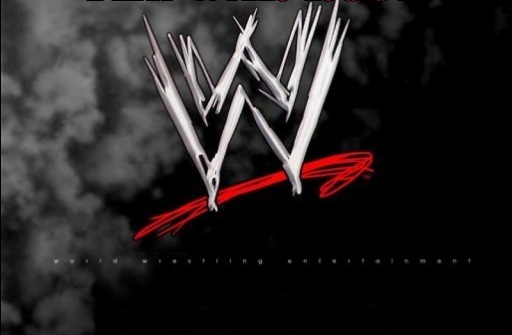 World Wrestling Entertainment (WWF/WWE)
WWF/WWE Autobiographies:
YES!: My Improbable Journey to the Main Event of WrestleMania
Daniel Bryan, 2015
Accepted: How the First Gay Superstar Changed WWE 
Pat Patterson; Bertrand Hébert, 2016
Second Nature: The Legacy of Ric Flair and the Rise of Charlotte
Ric Flair & Charlotte, 2017
Mayor Kane: My Life in Wrestling and Politics
Glenn Jacobs, 2019
There's No Such Thing as a Bad Kid: How I Went from Stereotype to Prototype
Titus O’Neil, 2019 
A Chosen Destiny: My Story+
Drew McIntyre, 2021
+Also available autographed
45
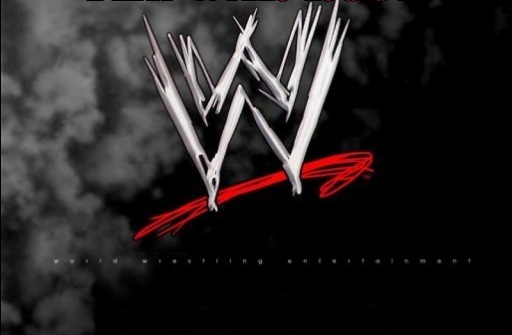 World Wrestling Entertainment (WWF/WWE)
WWF/WWE Autobiographies:

Superstar Billy Graham: Tangled Ropes/It's Good To Be The King…Sometimes/Listen, You Pencil Necked Geeks (abridged)
Superstar Billy Graham/Jerry “The King” Lawler/”Classy” Freddie Blassie
46
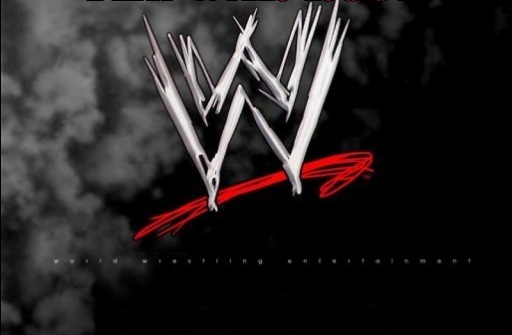 World Wrestling Entertainment (WWF/WWE)
WWF/WWE Books:
WWE Unscripted
 Ken Leiker and Mark Vancil, 2003
Are We There Yet?: Tales from the Never-Ending Travels of WWE Superstars
Robert Caprio, 2005
Divas Uncovered
Michael McAvennie, 2005
The Rise & Fall of ECW
Thom Loverro, 2007
Showdowns: The 20 Greatest Wrestling Rivalries of the Last Two Decades
Jeremy Roberts, 2008
WWF/WWE Novels:

Journey into Darkness: An Unauthorized History of Kane
Michael Chiappetta and David Stern, 2005
See No Evil
 Dan Madigan, 2006
Big Apple Take Down
Rudy Josephs, 2006
The Marine
Rudy Josephs, 2006
The Condemned
Rob Hedden, 2007
More WWE books available by special order.  See page 188
47
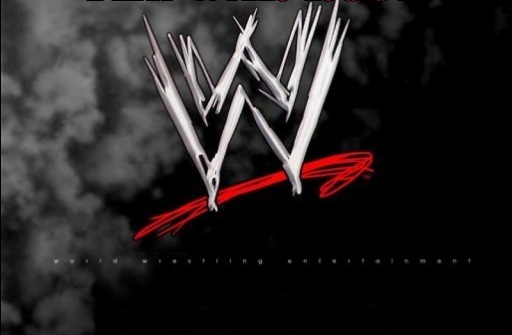 World Wrestling Entertainment (WWF/WWE)
WWF/WWE Encyclopedias:
WWE Encyclopedia: The Definitive Guide to World Wrestling Entertainment
Brian Shields, Kevin Sullivan, 2008
WWE Encyclopedia Updated & Expanded 
Brian Shields, Kevin Sullivan, 2012
WWE Encyclopedia of Sports Entertainment
Keith Elliot Greenberg, Kevin Sullivan, 2016
WWE Encyclopedia of Sports Entertainment New Edition
Keith Elliot Greenberg, Kevin Sullivan, 2020
WWF/WWE Children’s Books:
Mick Foley’s Christmas Chaos
Mick Foley, 2000
Mick Foley’s Halloween Hijinx
Mick Foley, 2001
Tales from Wrescal Lane
Mick Foley, 2004 
A Most Mizerable Christmas
Mick Foley, 2012
Books published by WWE!
48
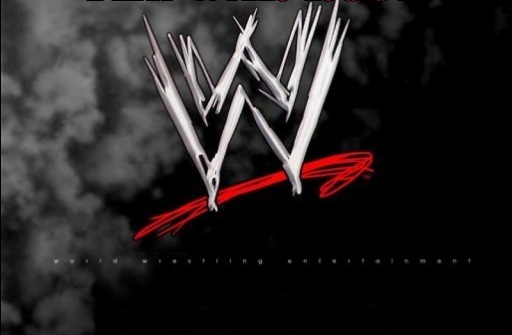 World Wrestling Entertainment (WWF/WWE)
WWE Heroes (comic)

Rise of the Firstborn: Part 1-Part 6
Timequake - Undertaker: Part 1-Part 2
49
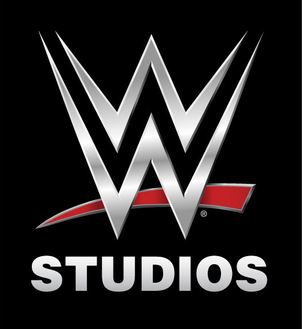 WWE Films
No Holds Barred
Starring Hulk Hogan, 1989
The Scorpion King
Starring The Rock, 2002 
The Rundown
Starring The Rock, 2003 
Walking Tall
 Starring The Rock, 2004 
See No Evil* 
Starring Kane, 2006
The Marine 
Starring John Cena, 2006
The Condemned*
Starring Stone Cold Steve Austin, 2007 
12 Rounds+
Starring John Cena, 2009
Behind Enemy Lines: Columbia
Starring Mr. Kennedy, 2009 
The Marine 2
Starring Ted DiBiase, Jr., 2009
Movies produced or co-produced by WWE!
*also available on Blu-Ray
+unrated “Extreme Cut” also available
50
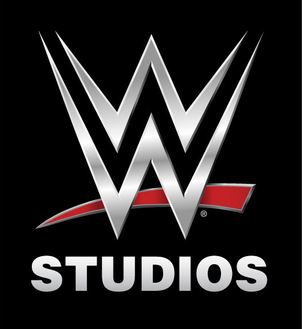 WWE Films
Legendary
Starring John Cena, 2010
Knucklehead
Starring The Big Show, 2010 
The Chaperone
Starring Paul “Triple H” Leveque, 2011 
That's What I Am
 Starring Randy Orton, 2011 
The Reunion
Starring John Cena, 2011
Inside Out
Starring Paul “Triple H” Leveque, 2011
Bending The Rules
Starring Edge, 2012 
The Marine 3: Homefront
Starring The Miz, 2012
Dead Man Down
Starring Wade Barrett, 2013 
The Call
Starring David Otunga, 2013
Not seeing your favourite film?  Ask!
51
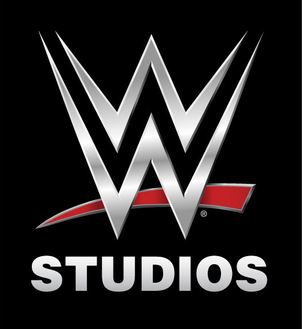 WWE Films
No One Lives
Starring Brodus Clay, 2013
12 Rounds 2: Reloaded
Starring Randy Orton, 2013 
Christmas Bounty
Starring The Miz, 2013 
Scooby Doo! WrestleMania Mystery
 Starring Vince McMahon; et al, 2014 
Leprechaun: Origins
Starring Hornswoggle, 2014
See No Evil 2
Starring Kane, 2014
Jingle All The Way 2
Starring Santino Marella, 2014 
The Marine 4: Moving Target
Starring The Miz; Summer Rae, 2014
The Flintstones & WWE: Stone Age Smackdown
Starring The Bella Twins; et al, 2014 
Vendetta
Starring The Big Show, 2015
Not seeing your favourite film?  Ask!
52
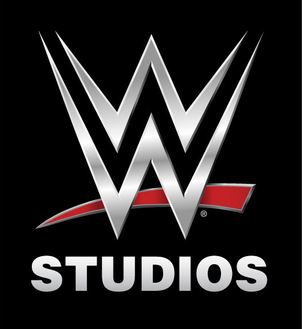 WWE Films
WWE: Ring in the Holiday*
Starring Mick Foley, 2015
Countdown
Starring Kane, Dolph Ziggler, 2016
Scooby-Doo and WWE: Curse of the Speed Demon
Starring Paige, et al, 2016
Fighting With My Family*
Starring The Rock, 2019
Movies produced or co-produced by WWE!
*also available on Blu-Ray
53
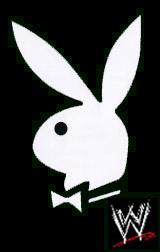 Playboy
November 2000 (Chyna)
December 2002 (Chyna II)
WWE Divas who have appeared in the pages of Playboy magazine!
54
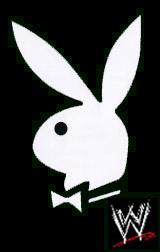 Playboy
Other WWE Divas in Playboy available by special order.
Other Playboy merchandise available!
55
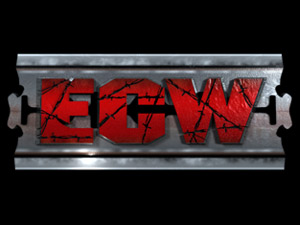 Extreme Championship Wrestling(WWE brand)
The Rise & Fall of ECW
One Night Stand 2005-8
Bloodsport: ECW’s Most Violent Matches
December to Dismember
Extreme Rules
ECW Unreleased, Vol. 1-2
56
World Championship Wrestling(WWE brand)
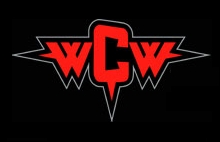 The Rise & Fall of WCW
The Best of WCW Monday Nitro 
The Very Best of WCW Monday Nitro
The Very Best of WCW Monday Nitro - Volume 2
The Very Best of WCW Monday Nitro - Volume 3
WCW War Games: WCW's Most Notorious Matches
WCW's Greatest Pay-Per-View Matches, Vol. 1 
Starrcade: The Essential Collection
United We Slam: The Best of The Great American Bash 
The Best of WCW Clash of the Champions
57
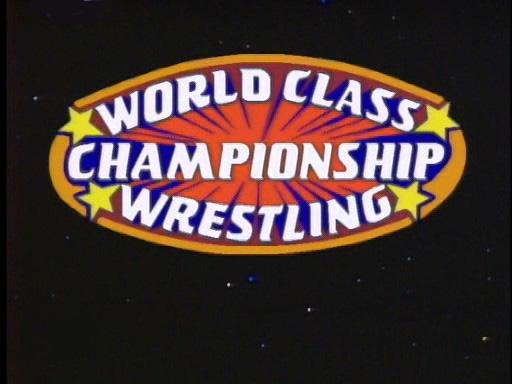 World Class Championship Wrestling(WWE releases)
The Triumph & Tragedy of
World Class Championship Wrestling
58
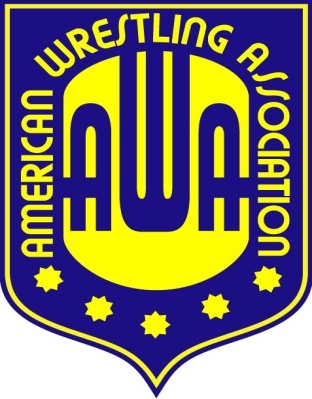 American Wrestling Association(WWE releases)
The Spectacular Legacy of the AWA
59
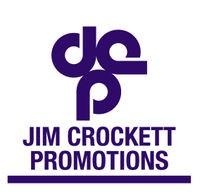 World Championship Wrestling (includes Crockett NWA)
WCW/nWo Superstar Series:
DDP: Feel the Bang!
Ric Flair: The Nature Boy
Goldberg: Who’s Next?
Sting: Unmasked!
Sting: Back In Black
Kevin Nash: The Outsider*
nWo 4 Life!
Hollywood Hogan: Why I Rule The World
Nitro Girls Swimsuit Calendar Spectacular
“Macho Man” Randy Savage: The Man Behind The Madness
Sid Vicious: The Millennium Man
NWA Danger Zone
Greatest Grudges
Bonecrushers 
PWI Lords of the Ring:
Superstars & Superbouts 
(with Gordon Solie & Bill Apter) 
New Blood On The Block
Ric Flair: Two Decades of Excellence
RAVISHING RICK RUDE Raw
Deadly Venom: The Best of Sting
Rumble In The Rising Sun
Capital Combat
Clash of the Champions IV – Seasons Beatings
NWA Crockett Cup ‘87-‘88
Rumble In The Rising Sun
Chi-Town Rumble ‘89
*Autographed
60
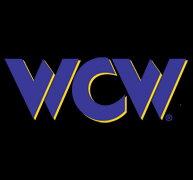 World Championship Wrestling (includes Crockett NWA)
Spring Stampede ‘94, ‘97, ‘99, 2000
World War 3 ‘95-‘98
Hog Wild ‘96
Road Wild 1998-1999
Uncensored ‘96-2000
Fall Brawl ‘93-1996
Fan Favorites
WCW: The Ultimate Guide (book)
WCW: The Amazing Guide (book)
Hulk Hogan & The Wrestling Boot Band CD
WCW Mayhem: The Music (2 versions)
nWo Japan CD
Wrestle War ‘89, ‘92
Mayhem (Nitro)
Mayhem ‘99
Beach Blast ‘92-‘93
Bash At The Beach ‘94, ‘96, ‘99-2000
Souled Out 1999-2000
SuperBrawl II, III, VI-VIII, IX, 2000
Halloween Havoc ‘89-‘90, ‘92-2000
Great American Bash ‘86-‘88, ‘90, ‘92, ’95, ‘96*, ‘97, ‘99 
Starrcade ‘85-‘88, ‘90-’98
Slamboree ‘93, ‘94, ‘96-7, ’99-2000
*Autographed by Kevin Nash
61
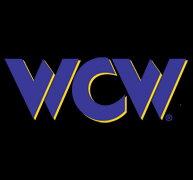 World Championship Wrestling (includes Crockett NWA)
WCW/nWo Best of Series:

The Great American Bash
Slamboree
Uncensored
Fall Brawl/War Games
Starrcade 83-90
Starrcade 83-87 (2 VHS)
Halloween Havoc
Bash At The Beach
BattleBowl 1993
WCW logo black ball cap
Nitro Girl Kimberly autographed 8x10
Diamond Dallas Page autographed plaque
Kevin Nash autographed plaque
Kevin Nash sleeveless t-shirt (size L-XL)
62
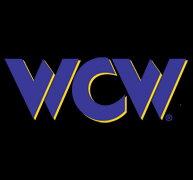 World Championship Wrestling (includes Crockett NWA)
WCW/nWo Bic lighters:

Sting
Hollywood Hogan
“Macho Man” Randy Savage
Goldberg
“Diamond” Dallas Page
WCW logo
nWo Wolfpack logo
Limited quantities available!
63
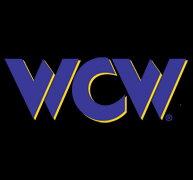 World Championship Wrestling (includes Crockett NWA)
WCW U.K. PAL VHS
WCW/nWo SuperStar Series:
Macho Man Randy Savage/Diamond Dallas Page
WCW: Best of the 1990s
More U.K. PAL releases available by special order.  See page 188
64
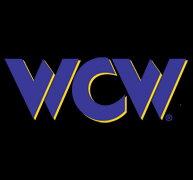 World Championship Wrestling (includes Crockett NWA)
WCW Magazine:
Various back issues of WCW & WCW/nWo magazine
Magazines available by special order!  See page 188
65
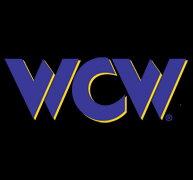 World Championship Wrestling (includes Crockett NWA)
WCW Books:
Grappling Greats
Battling Brawlers
Mighty Matchups
The Amazing Guide
The Ultimate Guide
66
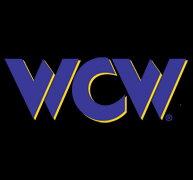 World Championship Wrestling (includes Crockett NWA)
WCW U.K.:
Ringmasters: The Great American Bash ‘85
Great American Bash ‘98
Bash at the Beach ‘97
Road Wild ‘97
Fall Brawl ‘97
Souled Out ‘98
Spring Stampede ‘99
More WCW U.K. available by special order!  See page 188
67
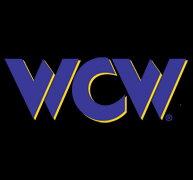 World Championship Wrestling (includes Crockett NWA)
WCW Australia (PAL):
Great American Bash ‘89-91, ‘99-2000
Starrcade ‘89, ‘91, ‘98-99
Uncensored ‘95, ‘99-2000
Fall Brawl ‘98-2000
Bash at the Beach ‘95, ‘98
Road Wild ‘98-‘99
Mayhem ‘99
New Blood Rising 2000
WCW Australia (PAL):
WrestleWar ‘89-91
Halloween Havoc ‘89, ‘91, ‘98-99
SuperBrawl I, V, IX, 2000
Slamboree ‘95, ‘98, 2000
Spring Stampede ‘98, 2000
Capital Combat ‘90
World War 3 ‘98
Souled Out 2000
68
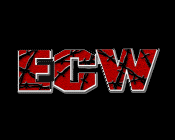 Extreme Championship Wrestling (ECW)
Extreme Evolution*
Censored
Uncensored
Path of Destruction*
Censored
Uncensored
Deep Impact*
Hardcore History*
Barely Legal*
Wrestlepalooza 97*
Heatwave 98
Cyberslam 99*
Anarchy Rulz 99*
Guilty As Charged 2001 
The Best of Cactus Jack*
Best of The Dudley Boyz*
Extreme Music CD
Anarchy Rocks CD

Special order:
ECW “white box”
ECW U.K. PAL
69
*Available on DVD & VHS
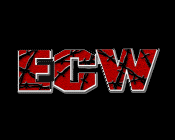 Extreme Championship Wrestling (ECW)
ECW Australia DVD (PAL)

Extreme Evolution
Path of Destruction
Deep Impact
Guilty As Charged 2000-2001
Wrestlepalooza ‘97
Living Dangerously 2000
ECW Australia VHS (PAL)
Hardcore Heaven
Hardcore Heaven 2000
Hostile City Showdown
Hostile City Showdown ‘95
Heatwave: Battle for the Future
Three Way Dance
Enter Sandman
Barbed Wire, Hoodies, and Chokeslams
70
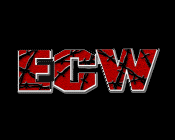 Extreme Championship Wrestling (ECW)
ECW Extreme Fan Cam DVD

Delta Death Match
Clash of the Extreme Icons
The Blood Runs Again
Final Two Shows
Tanaka vs. Awesome
ECW Extreme Fan Cam DVD

Steel Cage Standoffs
Hardcore Tricks, Extreme Treats
Night of Extreme Action
Main Event Mayhem
Suicidal in the Midwest
71
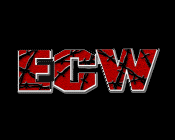 Extreme Championship Wrestling (ECW)
ECW U.K. PAL VHS

The Buffalo Invasion
Holiday Hell
Massacre On Queens Boulevard
Massacre On 34th Street
A Matter of Respect ‘96
Natural Born Killaz
Born To Be Wired
Living Dangerously ‘98
Guilty As Charged ‘99
ECW U.K. PAL VHS

Anarchy Rulz 2000
Hardcore Heaven ‘95, ‘97, ‘99
November to Remember ‘95-‘96, ‘98-2000
House Party ‘96, ‘98-‘99
Hostile City Showdown ‘96
Heatwave ‘96, 2000
CyberSlam ‘96, ‘98, ‘99
Crossing the Line Again ‘97, ‘99
Wrestlepalooza ’98
Hardcore TV Mental
72
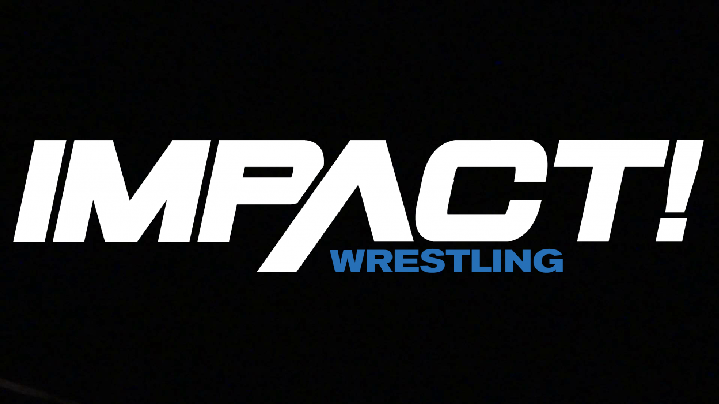 Impact Wrestling(formerly Total Nonstop Action Wrestling(TNA))
The Best of TNA:

Best of The Bloodiest Brawls
Best of the Bloodiest Brawls: Scars and Stitches
TNA Wrestling: The 50 Greatest Moments
TNA Ultimate Matches (2 DVD)
The Ultimate X Collection
The Best of TNA 2007
The Best of TNA 2009
Doomsday: The Best of Abyss
Unstoppable: The Best of Samoa Joe
Heaven Sent, Hell Bound: 
The Best of The Fallen Angel
The Best of TNA:

The Best of the Tag Teams, Vol. 1
Second 2 None: World's Toughest Tag Teams
The Best of The X Division Vol. 1
The Best of The X Division Vol. 2
The Best of The X Division Twin Pack
The Best of Christian Cage: The Instant Classic
Phenomenal: The Best of A.J. Styles
Phenomenal: The Best of A.J. Styles, Vol. 2
Nevermore: The Best of Raven
The Best of 3LK
The Best of TNA Title Matches
Impact Wrestling t-shirts also available by special order!
73
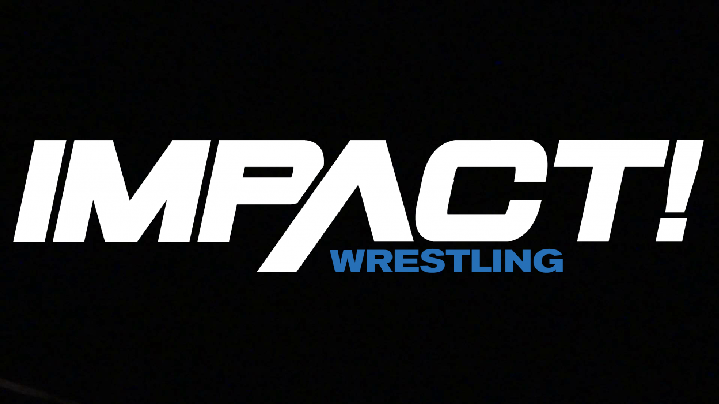 Impact Wrestling(formerly Total Nonstop Action Wrestling(TNA))
TNA on PPV:

Genesis 2005-2011
Turning Point 2004-12
Victory Road 2004-12
Lockdown 2005-12
Final Resolution 2005-12
Destination X 2005-12
Hard Justice 2005-9
Slammiversary 2005-12
No Surrender 2005-12
Sacrifice 2005-12
Unbreakable 2005-12
Bound For Glory 2005-12
Against All Odds 2005-2009
The Best of TNA:

Jeff Jarrett: King of the Mountain
Kurt Angle: Champion
Sting: Return of an Icon
Mick Foley: Hardcore Legend
Enigma: The Best of Jeff Hardy
The Best of the Asylum Years, Vol. 1
Knockouts: The Ladies of TNA Wrestling Vol. 1
TNA: Knocked Out
TNA Wrestling's Greatest Moments
More TNA/Impact Wrestling available by special order!  See page 188
74
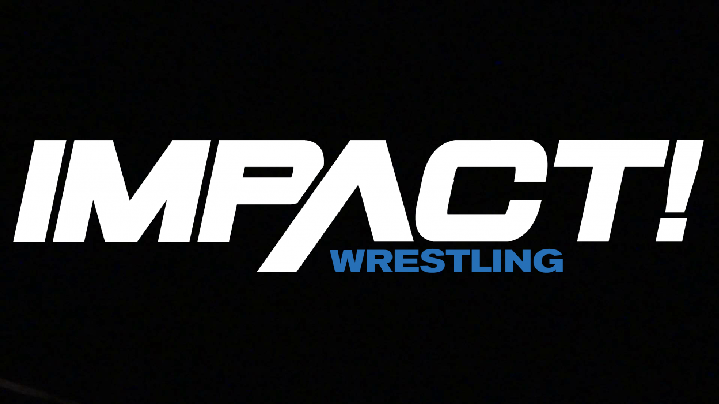 Impact Wrestling(formerly Total Nonstop Action Wrestling(TNA))
TNA on PPV:

Hardcore Justice 2010-2012
TNA Cross the Line (3 DVD)
Turning Point 2008
Final Resolution 2009
Genesis 2009
TNA Cross the Line 2 (3 DVD)
TNA Cross the Line 3 (3 DVD)
TNA Anthology: The Epic Set (3 DVD)
Victory Road 2004
Turning Point 2004
Lockdown 2005
75
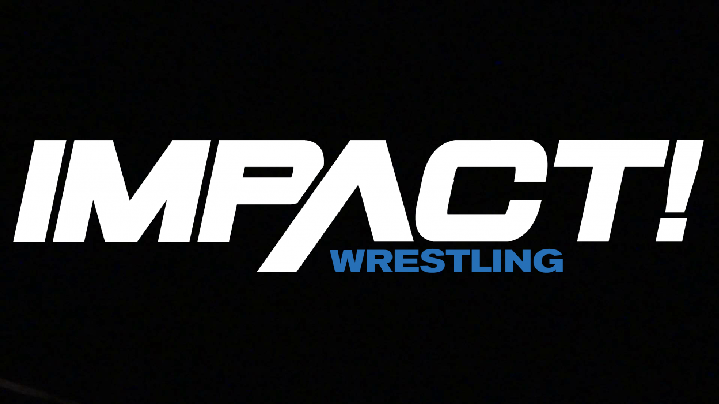 Impact Wrestling(formerly Total Nonstop Action Wrestling(TNA))
TNA Music:

3rd Degree Burns CD
Meltdown: Music of TNA Wrestling (2 CD)
TNA Spotlight DVDs:

The History of TNA: Year One
TNA: Immortal Forever?
TNA: Global Impact Japan
76
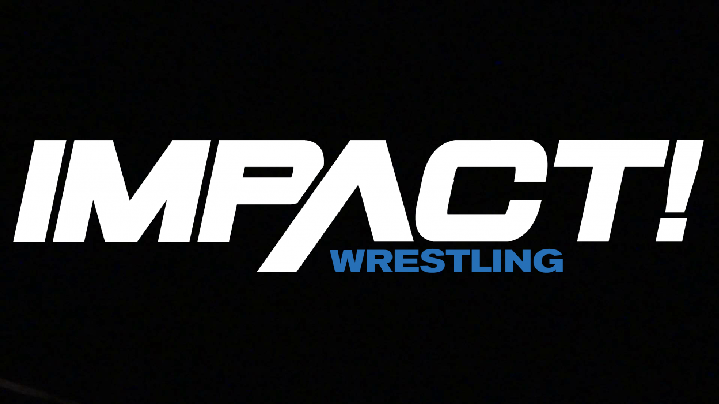 Impact Wrestling(formerly Total Nonstop Action Wrestling(TNA))
TNA Twin Packs:

Fandemonium: Beer Money / Motor City Machine Guns
Turning Point 2010  / Final Resolution 2010 
Victory Road 2010 / No Surrender 2010
Sacrifice 2011 / Slammiversary 2011 
Hardcore Justice 2011 / No Surrender 2011
Against All Odds 2011 / Victory Road 2011 
Against All Odds 2012 / Victory Road 2012 
The Best of The X Division
77
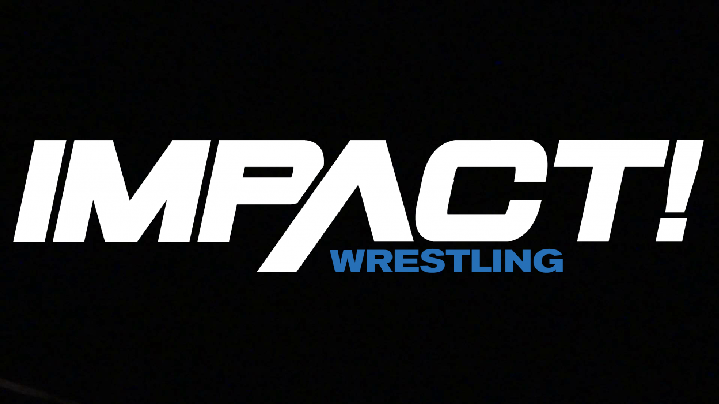 Impact Wrestling(formerly Total Nonstop Action Wrestling(TNA))
TNA Australia DVD (PAL):

Final Resolution 2008, 2010
Against All Odds 2008, 2011
Sacrifice 2008, 2010
Destination X 2008
Lockdown 2008-2010*
Genesis 2010-2011
Victory Road 2010-2011
Slammiversary 2008-2010
Bound For Glory V-VI
Hardcore Justice 2010
No Surrender 2010
TNA Australia DVD (PAL): 

TNA: Global Impact Japan
Cross The Line 2008
Victory Road 2008
Hard Justice 2008
No Surrender 2008
Cross The Line 2009
Victory Road 2009
Hard Justice 2009
No Surrender 2009
Cross The Line 2009-2010
Turning Point 2009
Final Resolution 2010
*signed by A.J. Styles
78
Impact Wrestling(formerly Total Nonstop Action Wrestling(TNA))
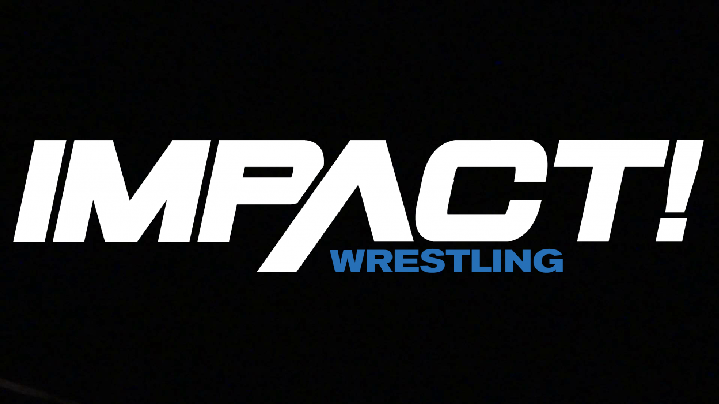 TNA Australia DVD (PAL):

Turning Point 2010
	Cross The Line 2009-2010
Turning Point 2009
Final Resolution 2010
79
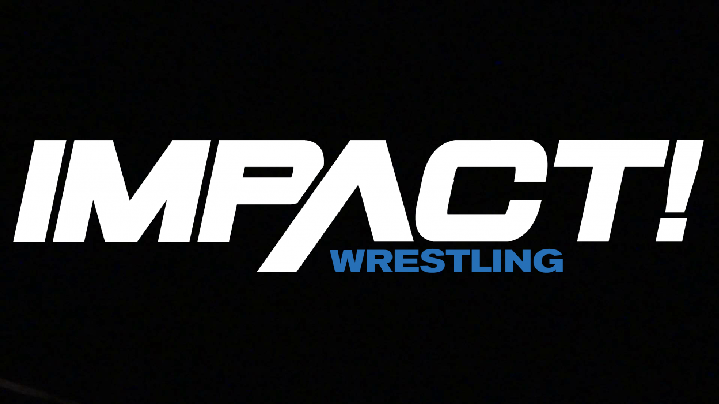 Impact Wrestling(formerly Total Nonstop Action Wrestling(TNA))
TNA Video Games:

TNA Impact! (PS 3)
80
Heartland Wrestling Association (HWA)
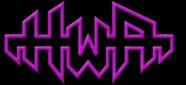 BRIAN PILLMAN MEMORIAL SHOW-$60
(FREE shipping in the U.S.!)

Highlights Reel (2 VHS)
1998-2000

Complete Show (3 VHS)
2001

An SFP Exclusive!
Limited quantities available!
81
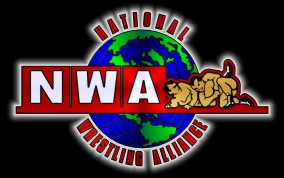 National Wrestling Alliance (NWA)
USA All-Star Wrestling
Greg “The Hammer” Valentine
Ricky “The Dragon” Steamboat
The Fabulous Ones
Wahoo McDaniel
Free For Brawl
More NWA events available by special order, see page 188!
82
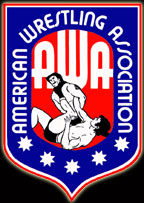 American Wrestling Association (AWA)
AWA All-Star Wrestling Vol. 1
Greatest AWA Championship Matches
SuperClash Round #1-3
The Road Warriors: Road to the Championship!
The Road Warriors: The Hawk & The Animal
Monsters of the Mat Vol. 1, 7
Larry Zbyszko
Sgt. Slaughter
Sgt. Slaughter & Co.
USA Championship Wrestling
Greatest AWA Tag Team Matches
AWA Tag Team Champions Gorgeous Jimmy Garvin & Mr. Electricity Steve Regal
Hulk Hogan’s AWA Highlights 1981-83 
(hosted by Eric Bischoff)
More AWA events available by special order, see page 188!
83
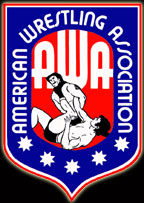 American Wrestling Association (AWA)
AWA Australia
AWA Super Slam vol. 3: Summer Series
AWA WrestleRock 1
AWA Australia
AWA Blood on the Sand ‘89
AWA War in the Windy City
AWA 1989 Battle Royale
AWA Australia available by special order!  See page 188!
84
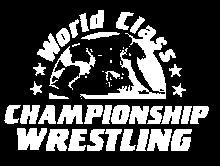 World Class Championship Wrestling (WCCW)
The Von Erichs: Front Row Ringside - Their Greatest Matches
Kevin Von Erich presents Best of the Von Erichs DVD
Gentleman’s Choice DVD
WCCW Vol. 2
Heroes of World Class (DVD)
Heroes of World Class (Director’s Cut)
More World Class Championship Wrestling events available by special order, see page 188!
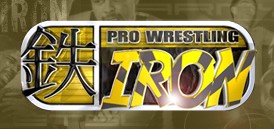 Pro Wrestling IRON
Hot August Fights 
International Challenge v.1-2
Pro Wrestling Iron T-shirt
(size XL, limited quantities remain)
San Francisco Bay area independent focusing on Puroresu style!
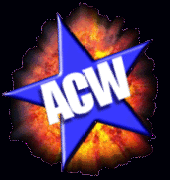 All-Star Championship Wrestling (ACW) NWA Wisconsin (NWA:WI)
ACW Stayin’ Alive II
ACW Stayin’ Alive 3
ACW Titletown Takeover 5
ACW Maximum Detention 1
ACW Season’s Beatings 2002
ACW Season’s Beatings ‘03, Vol. 2
ACW Winter Warfare ‘04, Vol. 2
ACW The Best of Horace
ACW The Essential Daivari
ACW/NWA: WI The Best of Daivari, Vol. 1 DVD
ACW Nightmare On Military Ave
ACW Homecoming
ACW Hardkore Havok
ACW Hardkore Havok 2
ACW Resurrection DVD
NWA WI: Showcase 2007 DVD
NWA WI: Shortstack’s Last Stand DVD (2P)
ACW 10th Anniversary logo watch cap
ACW 10th Anniversary t-shirt (size S)
NWA WI t-shirt (size XL)
Former home promotion to Shawn Daivari, ODB, Mr. (Kennedy) Anderson, 
Austin Aries, Hornswoggle  (Shortstack) and C.M. Punk
87
Ring of Honor(ROH)
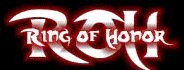 Death Before Dishonor
Death Before Dishonor 2 - Part One 
Death Before Dishonor 2 - Part Two
Death Before Dishonor III
Death Before Dishonor IV 
Death Before Dishonor V - Night One 
Death Before Dishonor V - Night Two
Death Before Dishonor VI 
Fifth Year Festival – Chicago
Fifth Year Festival – Liverpool
Fifth Year Festival - NYC
Fifth Year Festival - Dayton 
Fifth Year Festival - Philly
Fifth Year Festival Finale
Round Robin Challenge
Retribution: Round Robin Challenge II
Race To The Top Tournament - Night One
Race To The Top Tournament - Night Two
Glory By Honor
Glory By Honor 2
Glory By Honor 3
Glory By Honor 4
Glory By Honor V - Night One
Glory By Honor VI - Night One
Glory By Honor VI - Night Two
Glory By Honor VII
World Title Classic
Unified
88
Ring of Honor(ROH)
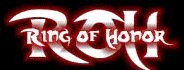 Manhattan Mayhem
Manhattan Mayhem II
Straight Shootin' with Konnan
Straight Shootin' with Christian Cage
Straight Shootin' with Samoa Joe & CM Punk
Straight Shootin' with Marc Mero
Straight Shootin' with Jim Cornette & Percy Pringle
Straight-Shootin' with Bruno Sammartino
Straight Shootin' with Mr. Fuji
Best of CM Punk - Better Than You
Straight Edge – The Best of CM Punk Vol. 2
Punk The Final Chapter
The Summer of CM Punk
Best In the World (Milestone Series)
Joe vs. Kobashi
Joe vs. Punk 2
Joe vs. C.M. Punk Collectors Edition
Samoa Joe - Total Domination
Our Time Is Now - The Best Of Generation Next
Tag Team Excellence - The Best Of The Briscoe Brothers
Best of American Super Juniors Tournament
World’s Finest: The Best of Bryan Danielson
Bryan Danielson: The American Dragon
89
Ring of Honor(ROH)
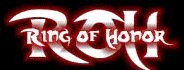 One Year Anniversary Show
2nd Year Anniversary Show
Third Anniversary Celebration, Part 1
Third Anniversary Celebration, Part 2
Third Anniversary Celebration, Part 3
Fourth Anniversary Show
Weekend Of Thunder Night One
Weekend Of Thunder Night Two
Honor Nation
Honor Reclaims Boston
Honor Invades Boston
The Era of Honor Begins
Supercard of Honor
Supercard of Honor II
The Battle of St. Paul
Battle of the Icons
Battle For Supremacy
Battle Lines Are Drawn
Steel Cage Warfare
Back To Basics
Unscripted 
Unscripted Remastered
Unscripted 2
Unscripted III
Bitter Friends, Stiffer Enemies
SoCal Showdown
WrestleRave 2003
Time to Man Up
90
Ring of Honor(ROH)
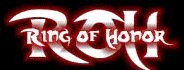 Final Showdown
Showdown in Motown
Unforgettable
Survival Of The Fittest
Scramble Madness
Scramble Cage Melee
Caged Rage
Gut Check
Domination
Anarchy in the U.K.
Live In Tokyo 
Live In Osaka
Buffalo Stampede
Driven
A Fight At The Roxbury
Fight Of The Century
Expect The Unexpected
Generation Now
Generation Next
Nowhere To Run
Vendetta
Vendetta II 
Vendetta V
Night Of Champions
Night of the Grudges 
Night of the Grudges II
Night of the Butcher
Night of Appreciation
91
Ring of Honor(ROH)
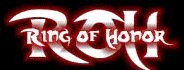 Gold
Stalemate
Undeniable
Redemption
At Our Best 
Escape From New York
Breakout
Fueling the Fire
Dethroned
The Epic Encounter
The Epic Encounter 2
Northern Navigation
Southern Navigation
Midnight Express Reunion
Final Battle
Final Battle 2003
Final Battle 2004
Final Battle 2005
Final Battle 2006
Final Battle 2007 
All-Star Extravaganza
All-Star Extravaganza 2
All-Star Extravaganza 3
Trios Tournament 2005
Rising Above
Rising Above 2008
This Means War
This Means War II
92
Ring of Honor(ROH)
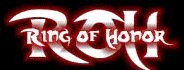 Arena Warfare
New Frontiers
Respect Is Earned
Beating The Odds
Black Friday Fallout
Chicago Spectacular Night 1
Chicago Spectacular Night 2
Chi-Town Struggle
Contention
Conclusion
Crowning A Champion
Better Than Our Best
Bloodstained Honor
Frontiers of Honor
Proving Ground
Dissension
Do Or Die
Do Or Die 2 & 3
Do Or Die 4
Dragon Gate Invasion
Dragon Gate Challenge
Empire State Showdown
Retribution
Chaos At The Cow Palace
Insanity Unleashed
The Bitter End
How We Roll
Future Is Now
93
Ring of Honor(ROH)
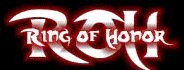 Motor City Madness 2007 
Hell Freezes Over
The Homecoming
In Your Face
International Challenge
United We Stand
Irresistible Forces
It All Begins
Stars of Honor
Sign of Dishonor
Last Stand
Main Event Spectacles
Revenge on the Prophecy
Ring of Homicide
Reborn Again
Reborn Completion
Reborn Stage One
Reborn Stage Two
Suffocation
Dedicated
Survival of the Fittest
Survival of the Fittest 2005
Survival of the Fittest 2006
Testing The Limit
Good Times, Great Memories
The Road to the Title
The 100th Show
Fighting Spirit
94
Ring of Honor(ROH)
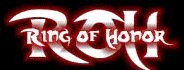 Greatest Rivalries 
A Night of Tribute
Throwdown
War of the Wire
War of the Wire 2
Best in the World
Fate of an Angel
Destiny
Tradition Continues
Uncensored, Vol. 1
Weekend of Champions, Night One
Weekend of Champions, Night Two
Wrath of the Racket
95
Dragon Gate
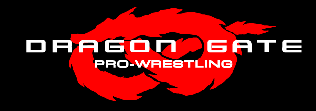 The Best of Dragon Gate, Vol. 1: Wrestling's Future Revealed 
Enter the Dragon 1st Anniversary
Chasing The Dragon 
Revolt 2011
Mercury Rising
Mercury Rising 2011
Way of the Ronin
Untouchable 2011
Untouchable
United Philly
United NYC
United Finale
Bushido Code of the Warrior
Bushido Code of the Warrior 2011
Uprising
Uprising 2011
Fearless
Fearless 2011
Freedom Fight 2010
Freedom Fight 2011
Live in L.A.
Open the Southern Gate 
Open the German Gate
Open the Spanish Gate
Open the Freedom Gate
Open the Historic Gate
Open the Untouchable Gate
Open the Ultimate Gate
Open the Ultimate Gate 2011
96
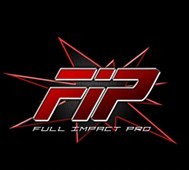 Full Impact Pro(FIP)
Fallout 2004 Night 1
Fallout 2004 Night 2
Fallout 2005 
Fallout 2006 
Fallout 2008 
Unstoppable
Unstoppable 2007
Heatstroke 2005 Night 1
Heatstroke 2005 Night 2
Heatstroke 2006 Night 1
Heatstroke 2006 Night 2
Heatstroke 2008
Chasing the Dragon
Dangerous Intentions 2007
Dangerous Intentions 2008
Hot Summer Nights 2007 - Night 1
Hot Summer Nights 2008
All or Nothing
Cage of Pain
Cage of Pain 2
Best of CM Punk Volume 1 - Declarations 
Sold Out
Second Year Spectacular Night 1
Second Year Spectacular Night 2
Unfinished Business 2007
Unfinished Business 2008
97
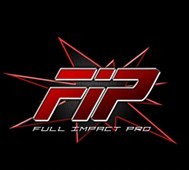 Full Impact Pro(FIP)
International Impact Phase 1
International Impact Phase 2
Stronger Than Ever
In Full Force
In Full Force 2008
Impact of Honor
Evening the Odds
New Year’s Classic 2007
Payback
Southern Justice 2008
Violence Is The Answer
Big Year One Bash Night 1
Big Year One Bash Night 2
Strong vs. Evans
Florida Rumble 2006
Third Year Anniversary
X Factor
The Usual Suspects
Melbourne Meltdown 2
Melbourne Meltdown 2007
Redefined
X-Factor and Fallout (2 Event Set)
98
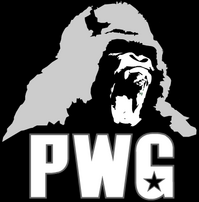 Pro Wrestling Guerrilla(PWG)
Steen Wolf
DDT4 Night 1 2008
DDT4 Night 2 2008
DDT4 2009
DDT4 2010
DDT4 2011
DDT4 2012
Mystery Vortex
Self Titled
Guerre Sans Frontieres
A Reason for the Season
The Perils of Rock n Roll Decadence
Beyond the Thunderdome
Kee_ the _ee Out of Our _ool
PWG Sells Out
PWG Sells Out Volume 2
PWG Sells Out Volume 3
Battle Of Los Angeles 
Battle Of Los Angeles 2006 - Night 1
Battle Of Los Angeles 2007 - Night 1
Battle Of Los Angeles 2007 - Night 2
Battle Of Los Angeles 2007 - Night 3
Battle Of Los Angeles 2008 - Stage 1
Battle of Los Angeles 2010 Night 1
Battle of Los Angeles 2012 Night 1
Battle of Los Angeles 2012 Night 2
1.21 Gigawatts
Album of the Year
99
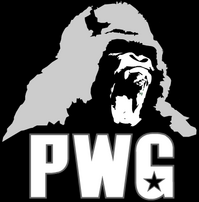 Pro Wrestling Guerrilla(PWG)
Fear
Free Admission (Just Kidding)
Death to All But Metal 2012
Roger Dorn Night
Dio! 
Holy Diver Down
Cyanide
Taste the Radness
After School Special
It’s It - What Is It?
Cruisin’ For a Bruisin’
Ernest P Worrell Memorial
Self Titled
44 Ways to Kill You with a Pimento
Based on a True Story
European Vacation – Germany
European Vacation 2 – Germany
European Vacation  - England
European Vacation 2 - England
European Vacation 2 - France
The Many Adventures of El Generico 
Self Titled
Hollywood Globetrotters
Secret of the Ooze
Mystery Vortex
Rocktoberfest
The Gentle Art of Making Enemies
(Please Don’t Call It) The OC DVD
100
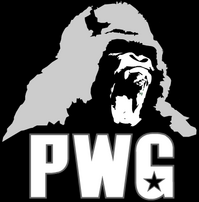 Pro Wrestling Guerrilla(PWG)
World’s Finest
Life During Wartime
Seven
88 Miles Per Hour
Ninety Nine
One Hundred
Card Subject To Change 
Card Subject To Change 2
Card Subject To Change 3  
Failure to Communicate 
The Curse of Guerrilla Island
Kurt Russell Reunion
Kurt Russell Reunion 2 The Reunioning
The Next Show
Jason Takes PWG
Smells Like Steen Spirit
Giant Size Annual #4 DVD
Mystery Vortex
Uncanny Xmas
Astonishing Xmas
Use Your Illusion 3
Use Your Illusion 4
As The Worm Turns
All Nude Revue
Guitarmageddon 1
Guitarmageddon 2- Armoryageddon
Express Written Consent
Chanukah Chaos
101
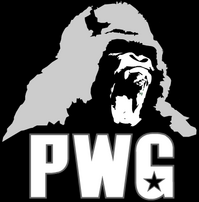 Pro Wrestling Guerrilla(PWG)
Dynamite Duumvirate Tag Team Tournament Night 1
Dynamite Duumvirate Tag Team Tournament Night 2
The Musical
The Secret of Guerrilla Island
Pushin Forward Back
Schadenfreude
Scared Straight
Threemendous 
Threemendous II
Threemendous III
From Parts Well Known
Head Like a Cole
102
Major League Wrestling(MLW)
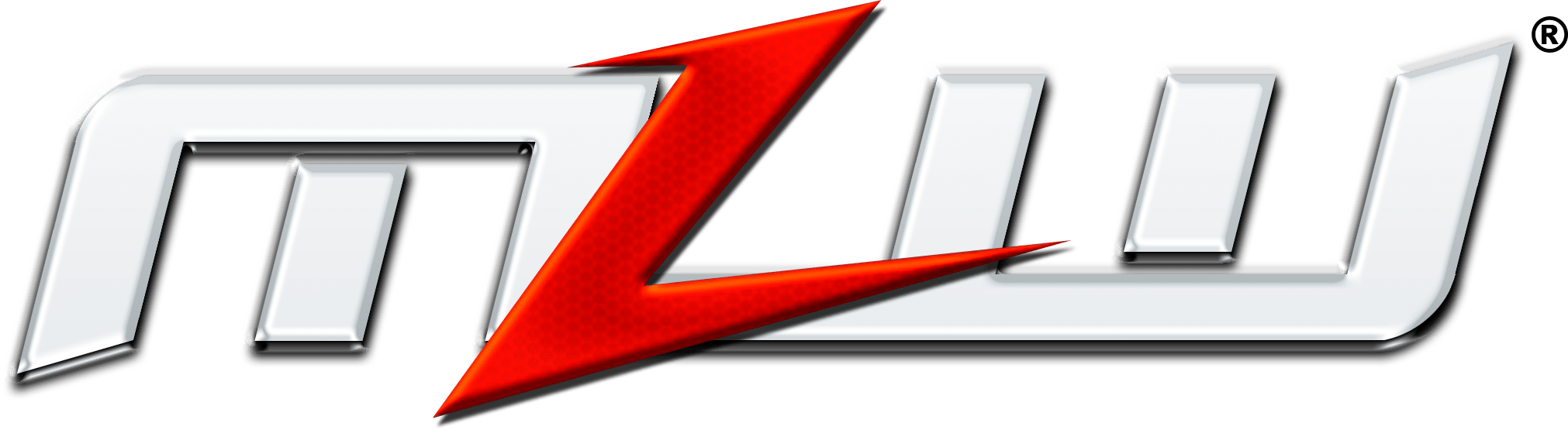 Reload
Reloaded Tour Day 1
Reloaded Tour Day 2 
Revolutions
King of Kings
Genesis
War Games
Hybrid Hell
103
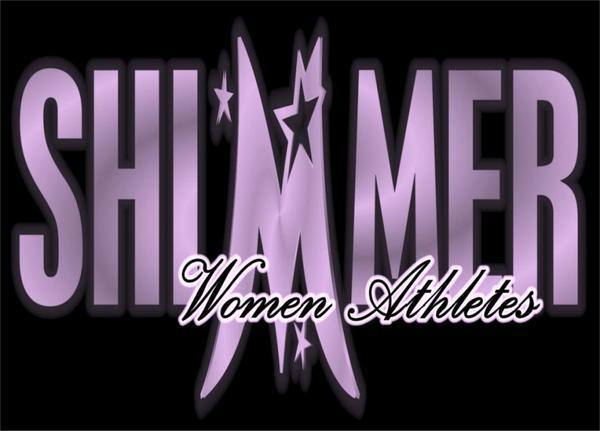 Shimmer
Shimmer Vol. 1-46
Each volume of Shimmer sold separately.
104
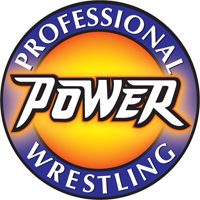 Power Pro Wrestling
Power Pro Wrestling 
Volumes 1-34
All Power Pro wrestling volumes sold separately
105
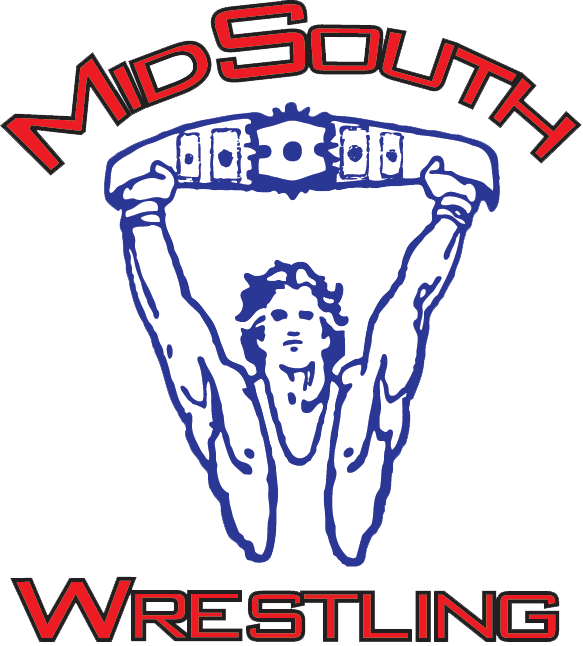 Mid-South Wrestling
Mid-South Wrestling 
Volumes 1-102
Mid-South Wrestling Greatest Matches Volume 1
All Mid-South wrestling volumes sold separately
106
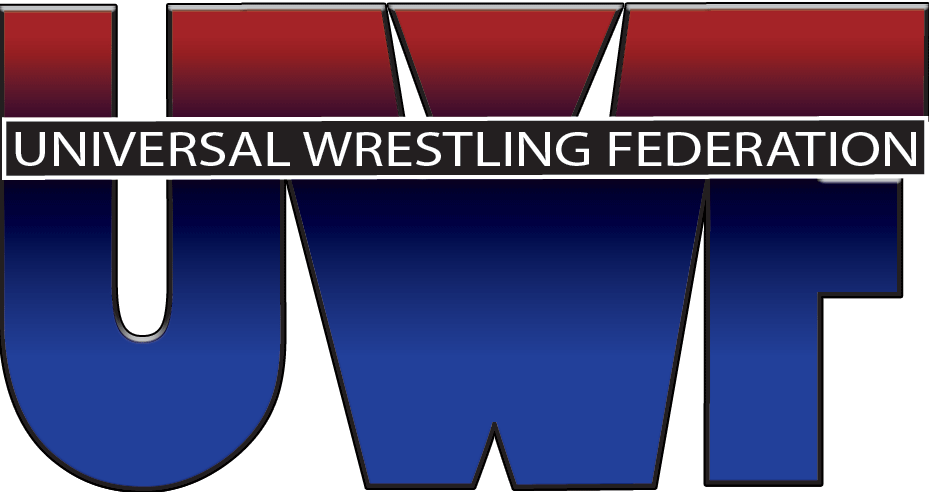 Universal Wrestling Federation (Watts)
Universal Wrestling Federation
Volumes 1-14
All UWF wrestling volumes sold separately
107
Universal Wrestling Federation (Abrams)
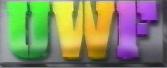 Tag Team Tandems, Vol. 1
The Lumberjack Match
The Best of Paul “Mr. Wonderful” Orndorff
The Lumberjack Match/Tag Team Tandems (2 VHS set)
The Steel Cage Match
Wrestling's Greatest Champions
Beach Brawl
The Steel Cage Match/The Best of Paul “Mr. Wonderful” Orndorff (2 VHS set)
108
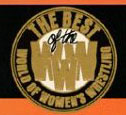 World of Women’s Wrestling
Special Inside Edition
Power & Glory
Richter Scale Wrestling
Battle of the Champions
Thunder In The Ring
Survival Sessions
Nowhere To Hide
Title Confrontation
109
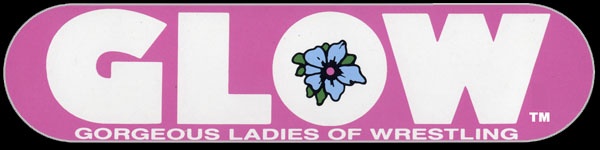 Gorgeous Ladies of Wrestling(GLOW)
GLOW  - The Early Years, Vol. 1
GLOW, Vol. 1*
GLOW, Vol. 2 – The Saga Continues
GLOW, Vol. 3 – Fans Beware
GLOW – Glowing Moments, Vol. 5
GLOW Vol. 1&2
The Very Best of GLOW, Vol. 1
The Very Best of GLOW, Vol. 2
The Very Best of GLOW, Vol. 4
GLOW – Greatest TV Moments
Witness the early years of WWE’s Ivory as Tina Ferrari!
*Available on DVD & VHS
110
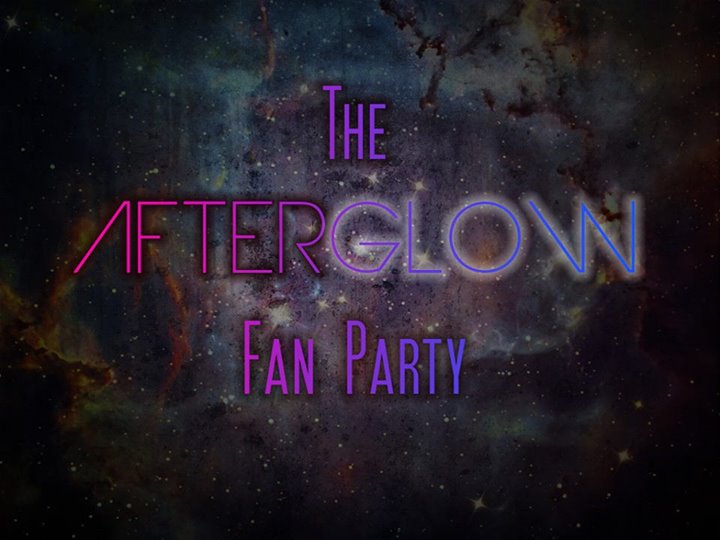 AfterGLOW Fan Party(Roxy Astor)
AfterGLOW Fan Party At Sea
Official T-shirts:

80s AfterGLOW Fan Party At Sea (2017) 
	T-shirt, sizes S-L
AfterGLOW Fan Party At Sea (2018) 
	T-shirt, sizes S-XL:
Cool Caribbean Colours: 
lime green, lemon yellow, sky blue
T-shirts are all Limited Edition & quantity.
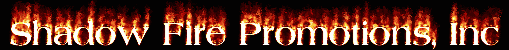 exclusive!
A
111
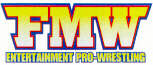 Frontier Martial Arts Wrestling (FMW)
The Legend Dawns
King of the Death Match
Crash & Burn
Total Carnage
Ring of Torture
Torn to Shreds
Yokohama Deathmatch
The Flying Assassin*
International Slaughterhouse
The Judgment
The Enforcer: The Best of Masato Tanaka
War of Attrition
Rule The Asylum
Final Encounter
*Also available in Region 4, PAL (Australia) format
One set of titles (minus International Slaughterhouse & The Judgment) autographed by FMW
commentator “Straight Up” John Watanabe
112
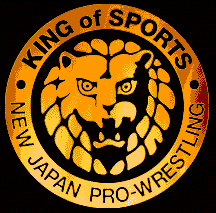 New Japan Pro Wrestling(NJPW)
King of Sports 2
King of Sports 4
King of Sports 5
King of Sports 6
King of Sports 7
King of Sports 8
King of Sports 9
Wrestle Kingdom II 3D Special Edition (2 DVD)
Wrestle Kingdom 10 (2 DVD)
Wrestle Kingdom 11 (2 DVD)
G1 Climax 2004 (3 DVD)
An Introduction To New Japan Pro Wrestling (2 DVD)
3 Ultimate Crush 2003-5-2
Complete Collection 2
Complete Collection 3
Complete Collection 4 – Best of the Super Jr Tour
Complete Collection 5
Complete Collection 7
Complete Collection 10
Best Bouts of 2002, Vol. 1-2
Best Bouts of 2007
New Japan Pro Wrestling Carnival
Fighting Soul v. 3 (2 DVD)
The Revival – Resurrection, Vol. 7
New Japan Pro Wrestling 6
New Japan DVDs are all Region 2 (PAL)
113
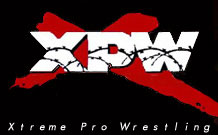 X-Treme Pro Wrestling (XPW)
Baptized In Blood I-III
The Revolution Will Be Televised
Redemption
Retribution
Hostile Takeover
Hardcore Conception
Best of the Deathmatches
Best of the Enterprise
After The Fall
Liberty or Death
Go Funk Yourself
We Wrestle
Exit Sandman
Freefall
Blown To Hell
Damage, Inc.
Lizzy Borden Xxxposed
Black Army
Best of the Black Army
Fallout
VHS & DVD available!
114
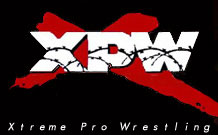 X-Treme Pro Wrestling (XPW)
XPW TV – The Complete First Season
XPW TV – The Complete Second Season
XPW TV – The Complete Third Season
The Best of XPW Television Vol. 1 
Deathmatches
Best of Deathmatches
Enterprise
Genocide
New Year’s Revolution
Fallout
Cold Day In Hell
115
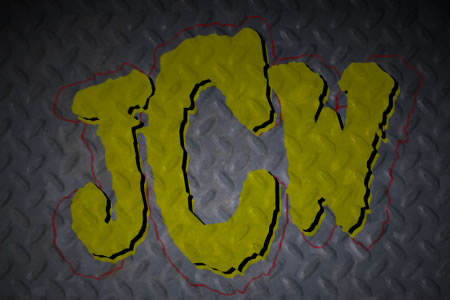 Juggalo Championshit Wrestling (JCW)
JCW Wrestling: Slam TV Episodes 1-9
JCW Wrestling: Slam TV Episodes 10-15
Juggalo Championshit Wrestling Vol. 1-3
116
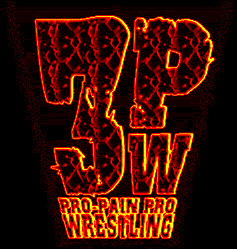 Pro-Pain Pro Wrestling (3PW)
Insane and Ready For Pain
United We Stand, United We Brawl 
The Right To Remain Violent
Extreme Legends: Ric Flair
Extreme Legends: Dusty Rhodes & Jerry Lawler
Extreme Legends: Steve Austin
Extreme Legends: Mick Foley
117
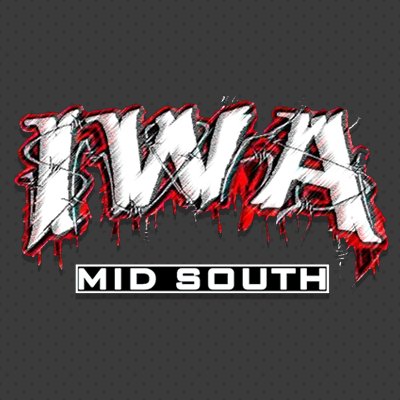 Independent Wrestling Association Mid-South (IWA-MS)
Strong Style Revolution Tournament
Candido Cup Tournament ‘08
118
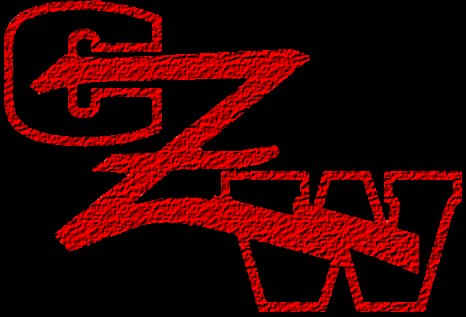 Combat Zone Wrestling(CZW)
7 Years Strong: Settling the Score
Best Of Explosion Matches
Wrestling's Worst Injuries 
Combat Zone's Bloodiest Wars
Fire vs. Flesh
Aerial Assault
Banned Wrestling Exposed
Ultraviolent Tournament & Tables Ladders
Violent Outbreak
CZW Girlz: Double D Destruction
CZW Girlz: Sexy & Violent
CZW Girlz: All Assets Revealed
CZW Girlz: Hair Pulling Cat Fights
CZW Girlz: Hot & Sweaty Combat
119
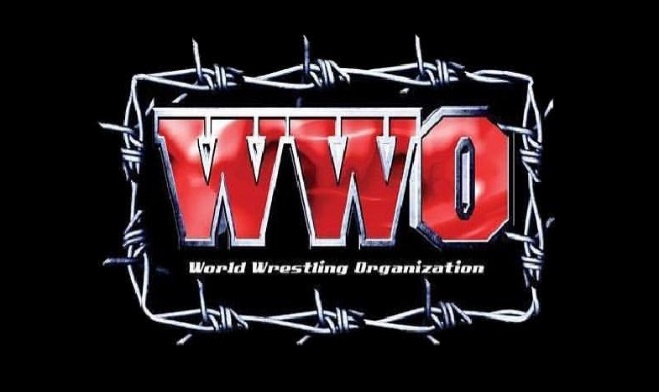 World Wrestling Organization(WWO)
World Wrestling Organization, Vol. 1-3
8 Eventos 25 Luchas El Espetacular Mundo de la Lucha Libre
Each volume sold separately
120
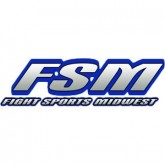 Fight Sports Midwest(FSM)
“Chapter 2” May 11, 2007
121
All-Pro Wrestling(APW)
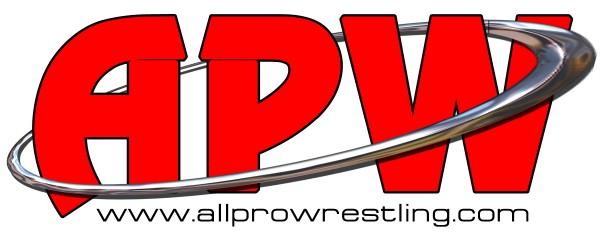 Pro Wrestling’s Before They Were Stars, Vol. 1
122
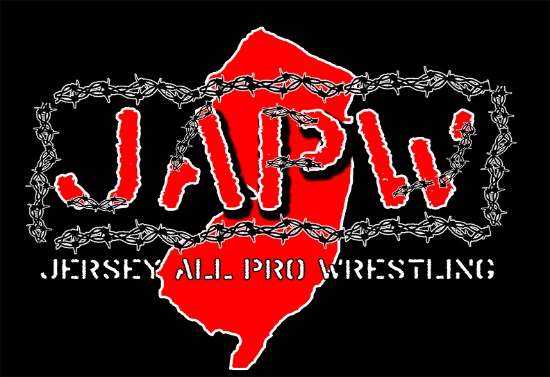 Jersey All Pro Wrestling(JAPW)
Revolution
123
1 Pro Wrestling(1PW)
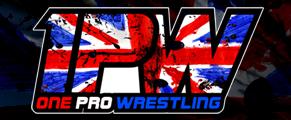 Invincible
124
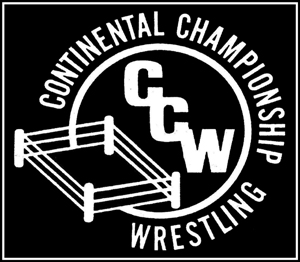 Continental Championship Wrestling (CCW)
The Best of Continental Championship Wrestling (5 DVD)
125
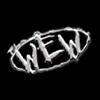 Womens Extreme Wrestling (WEW)
Bloody Ho Ambush
Pistol Whipped
Sexual Sneak Attack
Ring on Fire
Night of Erotic Insanity
Felony Assault
Death Sentence
Street Fight
War Games
War by Simply Luscious
Women's Extreme Wrestling 
Women's Extreme Wrestling Vol. 1 
	Special Edition 
Women's Extreme Wrestling, Vols. 1-4
Women's Extreme Wrestling, Volumes 5-8 
Women's Extreme Wrestling, Vol. 17-20 
Women's Extreme Wrestling, Vol. 21-24 
Women's Extreme Wrestling Vol. 7 
	(Events 25 - 28)
126
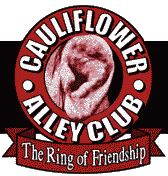 Cauliflower Alley Club(CAC)
Cauliflower Alley Club 50th Anniversary Reunion Programme
Cauliflower Alley Club 51st Anniversary Reunion Programme
Cauliflower Alley Club 52nd Anniversary Reunion Programme
Cauliflower Alley Club 53rd Anniversary Reunion Programme
Cauliflower Alley Club 55th Anniversary Reunion Programme

Cauliflower Alley Club 50th Anniversary Converse Chuck Taylor high-top shoes (size 10)
All Cauliflower Alley Club merchandise are limited quantities.
127
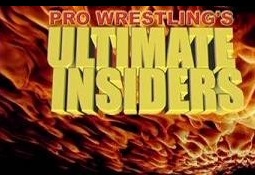 Pro Wrestling’s Ultimate Insiders
Volume 1, Inside the WWF
Volume 2-3, Inside WCW/One On One with Vince and Ed
Volume 4, 5-6 (Matt & Jeff Hardy)
Doin' Time with New Jack
Hosted by Pro Wrestling Torch’s Wade Keller!
128
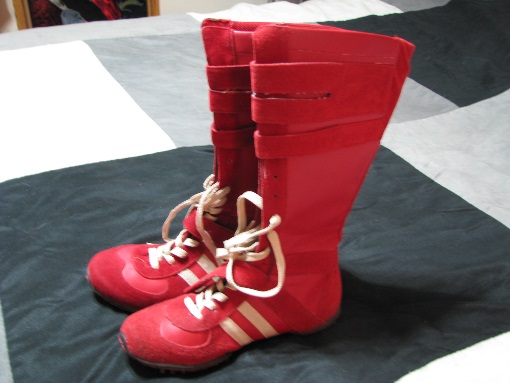 Gear
Ladies Wrestling Boots
Size 6 7/8
Only one pair available!
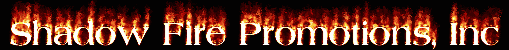 exclusive!
A
129
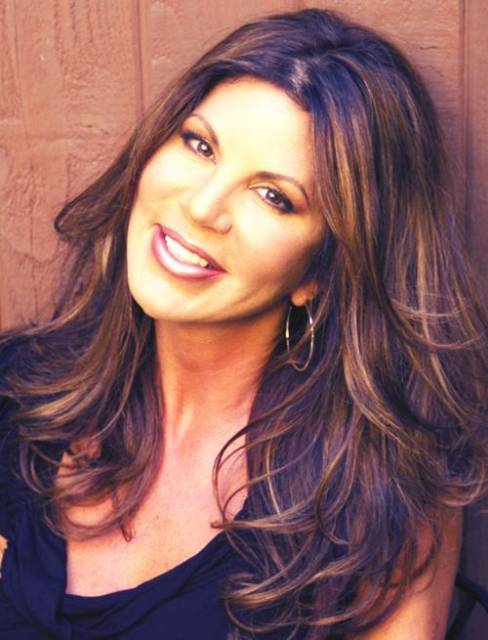 Hollywood (GLOW)
Hollywood trading card
ThunderGirls comic
I      GLOW Bad Girls tank
GLOW logo black tank top
GLOW logo black t-shirt
Hollywood & Vine jersey
Hollywood wrestling boots t-shirt
GLOW trucker hat cap
GLOW GIRLS t-shirt
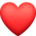 More Hollywood merchandise coming soon!
130
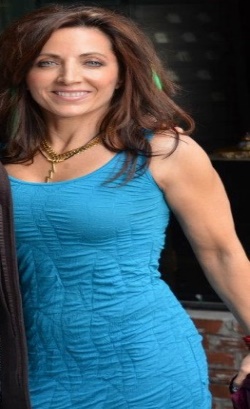 Lightning (GLOW)
Lightning “Little Brat” bear patch (original art)
Lightning “Little Brat” bear shirt (original art)
ThunderGirls comic
GLOW logo patch
GLOW Lightning tank top (black & grey available, ribbed or racerback)
Stiletto heel thigh high boots, Size 5 (only one pair available)
Thunderbolt & Lightning jersey
GLOW Army style hat (multiple colours available)
GLOW ball cap (multiple colours available)
GLOW Lightning black
 t-shirt
“Lightning” (bolt) jersey
More Lightning merchandise coming soon!
131
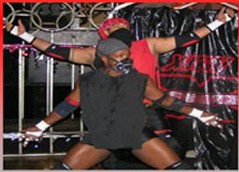 Soul Shooters
Photos:
Evolution of a Tag Team
Soul Shooters
“Poison” Appollo Starr
2 poses
Drew “Tha Don” Johnson
3 poses
All Soul Shooters merchandise is limited edition & quantities
132
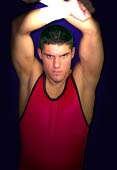 Justin Kage (MSPW)
The Best of Justin Kage: Years 1&2 VHS
Justin Kage 8x 10 photo
All Justin Kage merchandise is limited edition & quantities
133
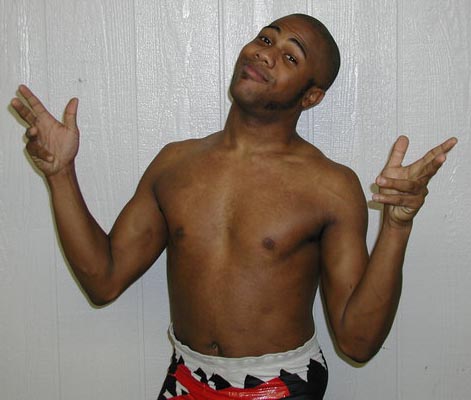 Bryce Benjamin
8x10 PHOTOS:
Bryce Benjamin 8x10 photo
 2 posed shots
 2 action (in-ring) shots
VIDEOS:
“It’s All About The Benjamin” Vol. 1-2 VHS
All Bryce Benjamin merchandise is limited edition & quantities
134
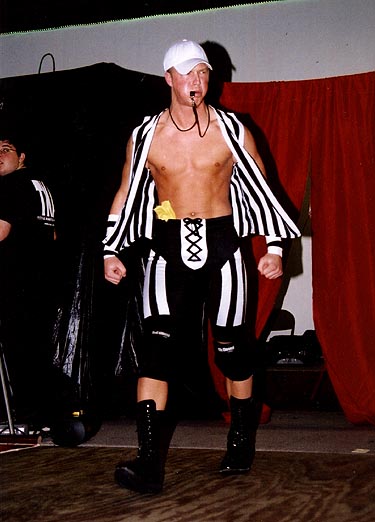 Chandler McClure
“Play By My Rules” t-shirt
All Chandler McClure merchandise is limited edition & quantities
135
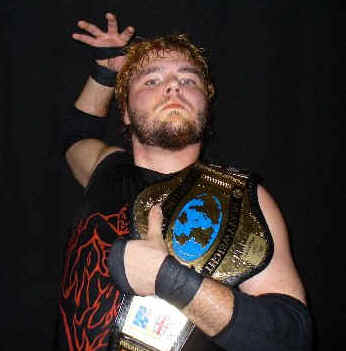 Dysfunction
Dysfunction 8x10 photos
All Dysfunction merchandise is limited edition & quantities
136
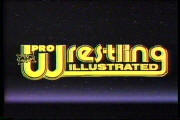 Pro Wrestling Illustrated(PWI)
Almanac & Book of Facts:
1997
1998
1999
2001
2002
2003
2004
2005
2006
2007
2008
2009
2010
2011
2012
2013
2014
2015
137
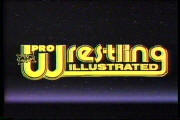 Pro Wrestling Illustrated(PWI)
Pro Wrestling Illustrated family of magazines:
Various back issues of Pro Wrestling Illustrated Magazine
Various back issues of The Wrestler Magazine
Various back issues of Inside Wrestling Magazine
Various back issues of Sports Review Wrestling Magazine
Various back issues of Wrestle America Magazine
Various back issues of Wrestling USA Magazine
Various back issues of Wrestling Magazine
Various back issues of Victory Sports Wrestling Magazine
Various back issues of Wrestling Superstars Magazine
PWI 500, Women of Wrestling, PWI Special Issues & MORE!
Magazines available by special order!  See page 188
138
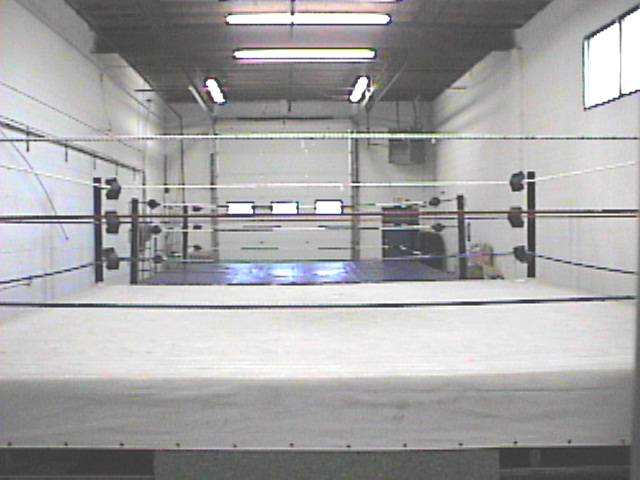 Wrestling Etc.
Special Order


Independent Promotions!
ECW white box!
Lucha Libre!
American Wrestling Association!
World Class Championship Wrestling!
Japan!
Womens!
Mud Wrestling!
Masks!
MMA!
Magazines
Claw Hold! Vol. 1-2

MMA
Extreme Fighting (w/Mr. T)
International Fight League
Elite Xtreme Combat
World Extreme Cagefighting
World Combat League
Claw Hold! magazines are in limited quantities!
139
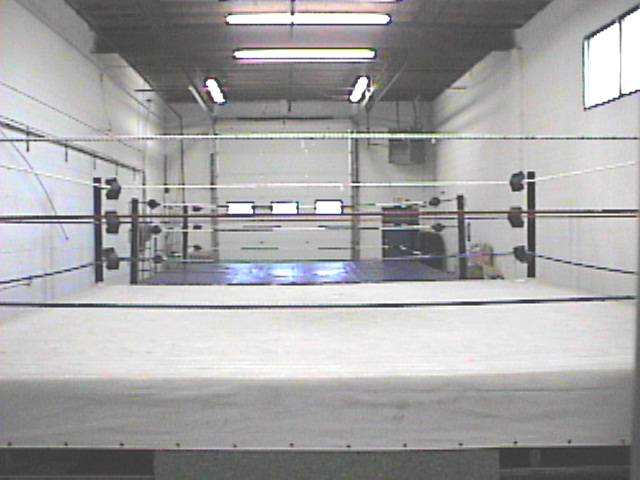 Wrestling Etc.
Compilations

Wild Women of Wrestling
X Wrestling Federation (Jimmy Hart)
Wrasslin’ She-Babes Vol. 5
Wrestling’s Greatest Heroes: The Golden Era
Wrestling’s Greatest Villains: The Golden Era
Wrestling Gold Special Edition (5-PK DVD)
(commentary by Jim Cornette & Dave Meltzer)
Busted Open
The Maim Event
We Like To Hurt People
No More Mr. Nice Guy
Beat Me If You Can
Slam Bam (each episode sold separately)
Episode 1: Andre the Giant & More!
Episode 2: Bam Bam Bigelow & More!
Episode 3: Hardcastle and Cage & More!
Compilations

The Best of Wrestling Slams
As Hard As The Rock-Unauthorized+
Steve Austin Greatest Hits+
Classic Superstars of Wrestling (2-PK DVD)*
 Booker T: The Early Years
 Superstars of Yesteryear
Classic Superstars of Wrestling (2-PK DVD)*
 Steve Austin: The Early Years
 Cactus Jack: The Early Years
Superstars of Wrestling: The Ultimate Warfare 
(3-PK DVD)*
Cactus Jack: No Holds Barred
Jeff Jarrett: In Your Face
Steve Austin: Master of Mayhem
*Also available individually
+DVD & VHS
140
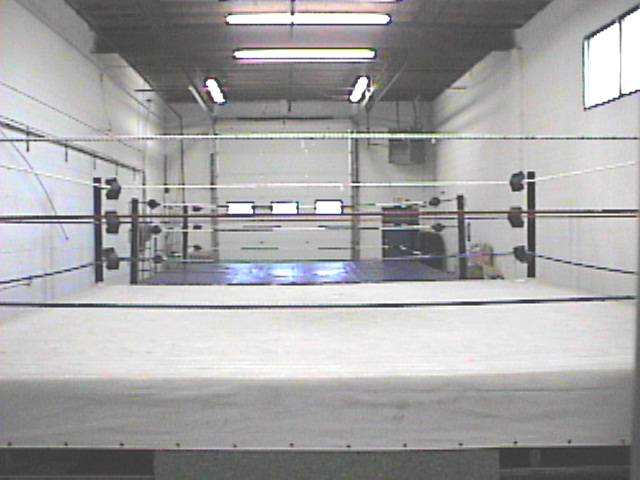 Wrestling Etc.
Compilations

Classic Superstars of Wrestling
 Shooting Stars of Today
Classic Superstars of Wrestling
 Champions of the Squared Circle 
Classic Superstars of Wrestling
Kings, Queens & Superstars 
Classic Superstars of Wrestling
The Wild, the Weird, the Wacky and the Women
Classic Superstars of Wrestling
 Tag Team Tempest
Japanese Hardcore Wrestling
141
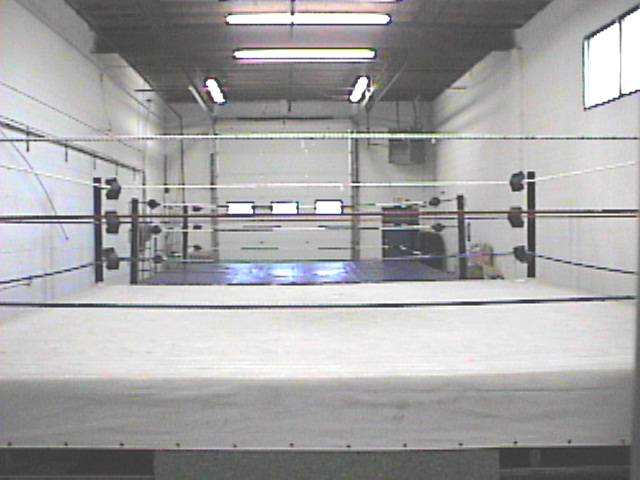 Wrestling Etc.
Compilations

Wild Men of Wrestling
This Is Ultimate Wrestling
World Pro Wrestling From Japan Vol. 1
World Pro Wrestling Presents Bam Bam Bigelow & Friends
The Wrestling Queen
Womens Championship Wrestling
The Secret World of Professional Wrestling
The Best of Championship Wrestling
Wild Wild Wrestling: Outrageous Matches from the '50s, '60s, '70s, and '80s 
Glory Days of Wrestling, Vol. 1
Glory Days of Wrestling, Vol. 2
ECW Reunions
Hardcore Homecoming
Forever Hardcore

CD
Randy Savage “Be A Man” CD
nWo Japan CD
Hulk Rules CD

Video Games
Legends of Wrestling
Legends of Wrestling II
More wrestling available by special order – see page 188!
142
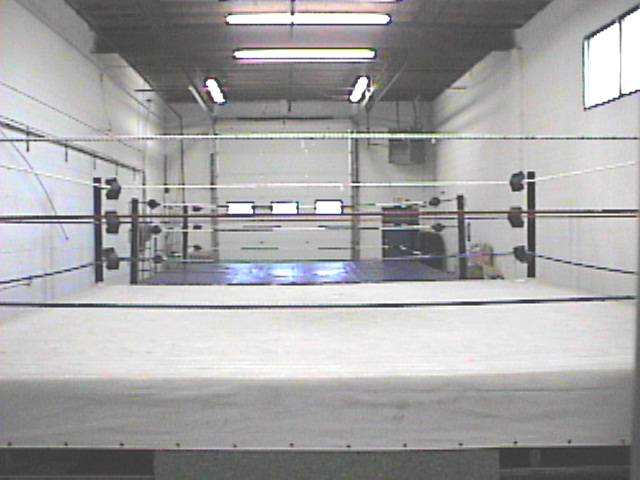 Wrestling Etc.
Compilations

Grand Masters of Wrestling: First Blood, Vol. 1
UWF Thunder In The Ring 2 (Australia VHS)
The Glory Days of Wrestling (2 DVD set)
Life In The Fast Lane
Lucha De Campeones
ICW Masters of Mayhem
Before They Were Stars: Rey Misterio, Jr.
Compilations

Mike Graham’s The Best of Classic Championship Wrestling
Muscle Rock Madness
Takedown Masters presents: Turnbuckle Memories 3
Japanese Hardcore Wrestling, Volume 1-10
Wrestling Gold: Wrestling’s Future Stars
Estrellas de Lucha Libre: Noches de Tijuana
143
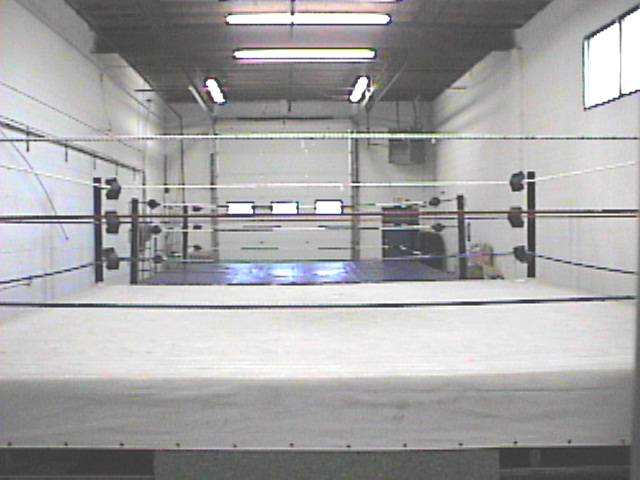 Wrestling Etc.
Shoot Interviews
Don “The Rock” Muraco
Bobby “The Brain” Heenan
“Ace” Cowboy Bob Orton
Shawn Michaels 
Best of Cactus Jack in ECW: Part 1
Before Stone Cold Said So
ECW…Barbed Wire, Scaffolds, & Ladders…The Extreme Matches
Missing Matches
Hulk Hogan
Andre the Giant
King Kong Bundy
Randy Savage
Tag Team Title Wave
Mud Wrestling
Thunder & Mud 
Mud Fun Wrestling
Hot Oil Wrestling

Womens
LPWA Super Ladies of Wrestling: Out of Control
LPWA Super Ladies of Wrestling: No Holds Barred 
World of Women's Wrestling
Best of Women's Championship Wrestling
All shoot interviews are limited quantities.
144
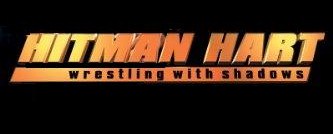 Hitman Hart
Wrestling With Shadows
Hitman Hart  - VHS + CD 
Canadian release documentary and CD soundtrack 

 Hitman Hart  - VHS
Australian release documentary  
 Hitman Hart 10th Anniversary DVD
Documentary, 2009
 
 Hitman Hart 10th Anniversary Collectors Edition & The Life & Death of Owen Hart DVD (2 DVD) + Lobby Posters of Hitman Hart & The Life & Death of Owen Hart
Documentary, 2009*
*Wholesale orders welcome!
Posters are a
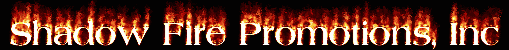 exclusive !
145
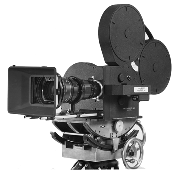 Feature Films
Movies starring your favourite wrestlers
They Live
starring Roddy Piper, 1988
 Body Slam
starring Wild Samoans; Roddy Piper, 1989
 American Angels
starring “Magnificent Mimi” Lesseos, 1989
 No Holds Barred*
starring Hulk Hogan, 1989
 Abraxas
starring Jesse “The Body” Ventura, 1990
 Suburban Commando
starring Hulk Hogan, 1991
 Mr. Nanny
starring Hulk Hogan, 1993
The Wrestler 
starring Verne Gagne, 1973
I Like To Hurt People
starring The Sheik, 1985
 Bad Guys
starring Gene LeBell, 1986 
 Grunt!: The Wrestling Movie*
starring Dick Murdoch, 1986
 Santa With Muscles
starring Hulk Hogan, 1986
 The Princess Bride
starring André the Giant, 1987
 The Running Man
starring Prof. Toru Tanaka; Jesse Ventura,1987
*Also available in Australia VHS (Region 4, PAL)
146
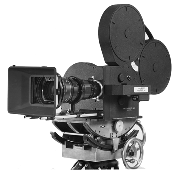 Feature Films
Movies starring your favourite wrestlers
Thunder In Paradise
starring Hulk Hogan, 1994
 Champions
starring Ken Shamrock, 1996
 Secret Agent Club
starring Hulk Hogan, 1996
 Sci-Fighters
starring Rowdy Roddy Piper, 1996
 Doom
starring The Rock, 1998 
 The Unreal Story of Pro Wrestling
A&E Networks, 1998 
 Exposed! Pro Wrestling’s Greatest Secrets*
Documentary, 1999
Beyond The Mat
Documentary, 1999

Universal Soldier: The Return
starring Bill Goldberg, 1999
  The Mummy Returns
starring The Rock, 1999
 The Ultimate Weapon
starring Hulk Hogan, 1999
 Shadow Warriors
starring Hulk Hogan, 2000
 Beyond the Mat (Ringside Special Edition)
Documentary, 2000
 Ready To Rumble
starring Bill Goldberg, 2000
*Also available in Australia VHS (Region 4, PAL)
147
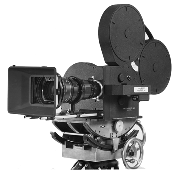 Feature Films
Movies starring your favourite wrestlers
The Longest Yard
starring Goldberg; et al, 2005
 Nacho Libre
starring Jack Black, 2006
 Lucha Libre Double Feature: The Champions of Justice & Mystery in Bermuda
Santo; et al, 2006
 Gridiron Gang
starring Dwayne Johnson, 2006
 Lipstick & Dynamite
starring The Fabulous Moolah, 2006
 Damage
starring Steve Austin, 2007
The Scorpion King
starring The Rock, 2002
 The Scorpion King (Canadian)
starring The Rock, 2002
 The Scorpion King DVD+CD combo
starring The Rock, 2002
 The Rundown
starring The Rock, 2003
 Moment of Truth
starring Sting, 2004
 Walking Tall
starring The Rock, 2004
 Be Cool
starring The Rock, 2005
Also on DVD or Blu-Ray where available!
148
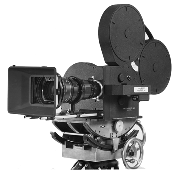 Feature Films
Movies starring your favourite wrestlers
Just Another Romantic Wrestling Comedy 
starring April Hunter, 2007
 The Scorpion King 2: Rise of a Warrior
starring Randy Couture, 2008
 Southland Tales
starring Dwayne Johnson, 2008
 Race To Witch Mountain
starring Dwayne Johnson, 2009
 Ninja’s Creed
starring Gail Kim, 2009
 End Game
starring Kurt Angle, 2009
 The Wrestler 
starring Mickey Rourke, 2009
The Wrestler (Rental Exclusive)
starring Mickey Rourke, 2009
 The Wrestler (Canadian)
starring Mickey Rourke, 2009 
 Tooth Fairy
starring Dwayne Johnson, 2010
 The Condemned
starring Steve Austin, 2009
 Faster
starring Dwayne Johnson, 2010
 Steve Austin 4-pack
The Stranger
Hunt To Kill 
The Package
Maximum Conviction
More movies available — just ask!
149
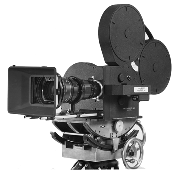 Feature Films
Movies starring your favourite wrestlers
Recoil
starring Steve Austin, 2011
 The Reunion
starring John Cena, 2011
 Overtime
starring Al Snow; Roni Jonah, 2011
 Card Subject To Change
Documentary, 2011
 The Chaperone
starring Paul “Triple H” Levesque, 2011
 Knockout
starring Steve Austin, 2011
 GLOW: The Story of the Gorgeous Ladies of Wrestling*
Documentary, 2012
The Expendables
starring Steve Austin; et al, 2010
 Hunt to Kill
starring Steve Austin, 2010
 The Stranger
starring Steve Austin, 2010

 Legendary
starring John Cena, 2010
 The Scorpion King 3: The Battle For Redemption
starring Dave Batista, 2010
 Pin-Down Girl
starring Clara Mortensen, 2011
 Knockout
starring Steve Austin, 2011
*Autographed by GLOW girls Roxy Astor, Hollywood, Lightning, Tulsa, Melody Trouble Vixen (“MTV”), Envy, 
Sunny The California Girl, Royal Hawaiian, & Little Egypt
150
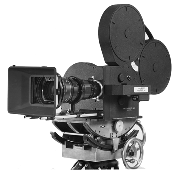 Feature Films
Movies starring your favourite wrestlers
Skyscraper*
starring Dwayne Johnson, 2018
 Rampage+
starring Dwayne Johnson, 2018
 Blockers
starring John Cena, 2018
 Fighting With My Family 
starring Dwayne Johnson, 2019
 Playing With Fire
starring John Cena, 2019
 I Am Vengeance: Retaliation
starring Stu Bennett, 2020
 Southland Tales: Cannes Cut + Theatrical Cut
starring Dwayne “The Rock” Johnson, 2021
Bounty Hunters
starring Trish Stratus, 2012

 Death From Above 
starring Kurt Angle; Sid Vicious, 2012
 Maximum Conviction
starring Steve Austin, 2012
 Pro Wrestlers vs. Zombies@
starring Shane Douglas; et al, 2013
 Chokeslam
starring Mick Foley; et al, 2014
 Gridlocked
starring Trish Stratus, 2016
 The Wall
starring John Cena, 2017
+Also available in Special Edition, Steelbook and 3D
*Also available in 3D
@Available on Blu-ray
151
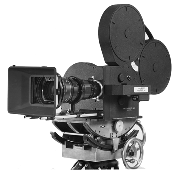 Feature Films
Movies starring your favourite wrestlers
U.K. PAL
 The Longest Yard
starring The Rock; Goldberg; Steve Austin, 2005
Overseas releases of movies starring your favourite wrestlers!
152
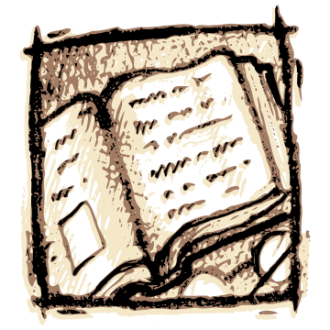 Books…
Arn Anderson 4 Ever: A Look Behind The Curtain
Arn Anderson, 1997 
 Gotch: An American Hero
Mike Chapman, 1999 
 Pure Dynamite! The Price You Pay For Wrestling Stardom*
 “Dynamite Kid” Tom Billington, 1999
 I’m Next: The Strange Journey of America’s Most Unlikely Superhero
Bill Goldberg, 2000
 Positively Page: The DDP Adventure
Diamond Dallas Page, 2000 
 Stranglehold: An Intriguing Behind The Scenes Glimpse Into The Private World of Professional Wrestling
Larry Nelson, 2000
Gordon Solie, Master of the Ring
 Gordon Solie, 1984
 Gordon Solie…Something Left Behind
Robert & Pamela Allyn, 2005
 The Von Erichs: A Family Album: Tragedies and Triumphs of America's First Family of Wrestling
Kirk Dooley, 1987
 Wrestling With Rhyme
Lanny Poffo, 1988 
 Every Man Has a Price: The True Story of Wrestling’s Million Dollar Man
Ted DiBiase, 1997
* U.S., U.K. & Japan editions
153
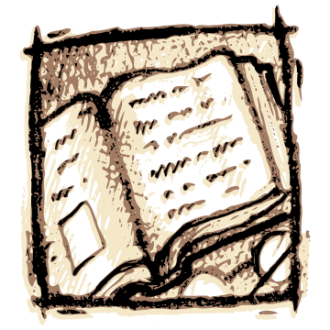 …Books…
Hooker
Lou Thesz, 2001 
 Under The Mat: Inside Wrestling's Greatest Family
Diana Hart, 2001
 Missy Hyatt: First Lady of Wrestling
Missy Hyatt, 2001
 Tributes: Remembering Some of the World’s Greatest Wrestlers
Dave Meltzer, 2001 
 Tributes II: Remembering More of the World’s Greatest Wrestlers
Dave Meltzer, 2005 
 Sex, Lies & Headlocks   
Shaun Assael, 2002
 In The Pit With Piper: Roddy Gets Rowdy
“Rowdy” Roddy Piper, 2002
Stu Hart: Lord of the Ring
Marsha Erb, 2002
 Bobby the Brain: Wrestling’s Bad Boy Tells All
Bobby “The Brain” Heenan, 2002
 Headlocks, Chairshots & Other Obstacles
Bobby “The Brain” Heenan, 2003
 Inside Out: How Corporate America Destroyed Professional Wrestling
Ole Anderson, 2003
 CHOKEHOLD: Pro Wrestling's Real Mayhem Outside the Ring
Jim Wilson, 2003
 Brisco
Bill Murdoch, 2004
 King of the Ring: the Harley Race Story
Harley Race, 2004
More books available by special order!
154
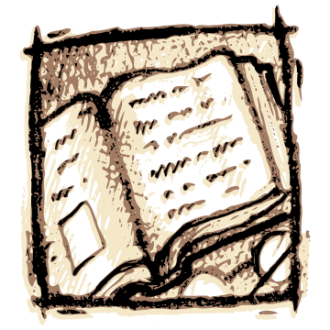 …Books…
The Professional Wrestler's Workout and Instructional Guide
Harley Race, Les Thatcher, Rick Steamboat, 2005

 Wrestling Tough
Mike Chapman, 2005
 Turning The Tables: The Story of ECW
John Lister, 2005
 Gordon Solie…Something Left Behind
Robert & Pamela Allyn, 2005
 The Grapple Manual: Heroes & Villains From The Golden Age of World Wrestling
Kendo Nagasaki, 2005
 The Sheikh of Baghdad
Adnan Alkaissey, 2006
 National Wrestling Alliance: The Untold Story of the Monopoly That Strangled Pro Wrestling
Tim Hornbaker, 2006
Broken Harts: The Life and Death of Owen Hart
Martha Hart, 2004
 Forgiven: One Man's Journey from Self-Glorification to Sanctification
Vince Russo, 2005
 Wrestling at the Chase: The Inside Story of Sam Muchnick and the Legends of Professional Wrestling 
Larry Matysik , 2005
 Fritz Von Erich: Master of the Iron Claw
 Ron Mullinax, 2005
 Wrestlers Are Like Seagulls
J.J. Dillon, 2005
 Bodyslams! Memoirs of a Wrestling Pitchman
Gary Michael Cappetta, 2005
155
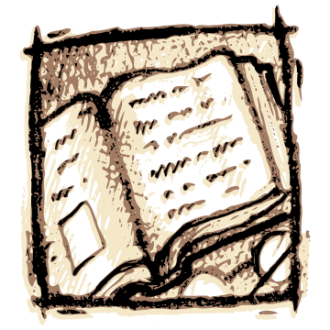 More books!
Bang Your Head: The Real Story of The Missing Link 
Dewey Robertson, 2006 
 The Mouth of the South: The Jimmy Hart Story
Jimmy Hart, 2006
 Assassin: The Man Behind The Mask
Joe Hamilton, 2006 
 World Wrestling Insanity: The Decline & Fall of a Family Empire
 James Guttman, 2006 
 A Lion’s Tale: Around The World In Spandex
Chris Jericho, 2007
 Brody: The Triumph and Tragedy of Wrestling's Rebel
Larry Matysik, 2007
 Play-By-Play: Tales from a Sportscasting Insider
 Bill Mercer, 2007
The Cowboy & The Cross: The Bill Watts Story
“Cowboy” Bill Watts, 2006
 Terry Funk: More Than Just Hardcore
Terry Funk, 2006
 Sex, Drugs and Wrestling: The Trust, The Lies & The Extremes    
 Tod Gordon, 2006
 Hardcore History: The Extremely Unauthorized Story of the ECW
 Scott E. Williams, 2006
 “Woo…Mercy Daddy!” Welcome to My World - The Jimmy Valiant Story 
Boogie Woogie Man Jimmy Valiant, 2006
 Wrestling’s Made Men
Scott Keith, 2006
Great reads at great prices!
156
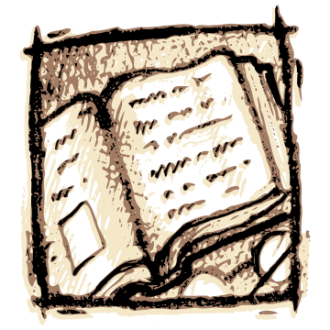 Even More Books!
The Midnight Express & Jim Cornette 25th Anniversary Scrapbook
Jim Cornette, 2008
 Wrestling Reality
Chris Kanyon, 2008 
 Benoit: Wrestling With the Horror That Destroyed A Family and Crippled A Sport
Steven Johnson, Heath McCoy, Irving Muchnick & Greg Oliver, 2008
 Gorgeous George: The Outrageous Bad-Boy Wrestler Who Created American Pop Culture 
John Capouya, 2008
 Dungeon of Death
Scott Keith, 2008 
 Ring of Hell: The Story of Chris Benoit & The Fall of the Pro Wrestling Industry
Matthew Randazzo V, 2008
Pain and Passion: The History of Stampede Wrestling
Heath McCoy, 2007
 Steve Williams: How Dr. Death Became Dr. Life
Steve Williams, 2007 
 The Wrestling
Simon Garfield, 2007
 Wrestling Babylon: Piledriving Tales of Drugs, Sex, Death, and Scandal
Irv Muchnick, 2007
 Tito Santana's Tales from the WWF
Tito Santana, 2008
 Hitman: My Real Life in the Cartoon World of Wrestling
Bret Hart, 2008
157
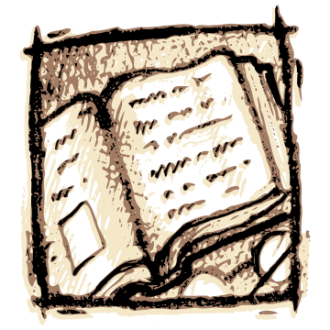 Even More Books!
Rope Opera: How WCW Killed Vince Russo
Vince Russo, 2010
 Countdown to Lockdown: A Hardcore Journal*
Mick Foley, 2010
 Tales From A Dirt Road
Dirty Dutch Mantell, 2010 
 The Road Warriors: Danger, Death, and the Rush of Wrestling
Joe “Animal” Laurinaitis, 2011
 Straight from the Hart
Bruce Hart, 2011

 Gone Too Soon: Deaths That Changed Wrestling
Ian Hamilton, 2012
 Wrestling with the Past: Life In and Out of the Ring
Paul “The Butcher” Vachon, 2012
Adventures in Larryland!: Life in Professional Wrestling 
Larry Zbyszko, 2008
 The World According To Dutch
Dutch Mantell, 2009
 Journal of a Journeyman
Dusty Wolfe, 2009
 Ten Pounds of Gold A Close Look at the NWA World Championship Belt
Dick Bourne with Dave Millican, 2009
 My Life In Wrestling
 Gary Hart, 2009
 My Life Outside the Ring
 Hulk Hogan, 2009
 Glamazon Queen Kong: My Life of Glitter, Guts, and Glory
Deanna Booher, 2009
158
*Autographed by Mick Foley
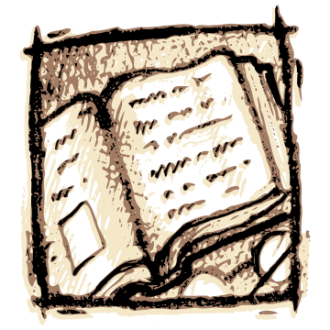 Even More Books!
Booker T: From Prison to Promise: Life
 Before the Squared Circle
Booker T Huffman, 2012
 Hart Strings: My Life With Bret and The Hart Family
Julie Hart, 2013

The Hardcore Truth: The Bob Holly Story
Bob Holly, 2013
Wrestling with the Devil: The True Story of a World Champion Professional Wrestler--His Reign, Ruin, and Redemption
Lex Luger, 2013
Backlund: From All-American Boy to
Professional Wrestling's World Champion
Bob Backlund, 2014
 Titan Sinking: The Decline of the WWF in 1995
James Dixon, 2014
Superfly: The Jimmy Snuka Story
Jimmy Snuka, 2012
 Undisputed: How to Become the World Champion in 1,372 Easy Steps
Chris Jericho, 2012
 The King of New Orleans: How The Junkyard Dog Became Professional Wrestling’s First Black Superhero
Greg Klein, 2012
 Physical Chess: My Life In Catch-As-Catch-Can Wrestling
Billy Robinson, 2012
 Shooters: The Toughest Men In Professional Wrestling
Jonathan Snowden, 2012
159
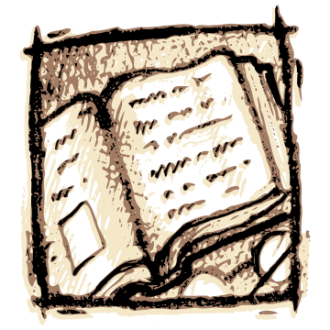 Even More Books!
Is Wrestling Fixed? I Didn't Know It Was Broken: From Photo Shoots and Sensational Stories to the WWE Network - My Incredible Pro Wrestling Journey! and Beyond…
Bill Apter, 2015 
 MatLands: True Stories from the Wrestling Road
Jim Brunzell, 2015  
 Lion's Pride: The Turbulent History of New Japan Pro Wrestling
Chris Charlton, 2015
 Titan Shattered
James Dixon, 2015
 Capitol Revolution: The Rise of the McMahon Wrestling Empire
Tim Hornbaker, 2015
Banners of Avalon, The Return of Ealauna 
E.F. O’Hara, 2015
 A Star Shattered: The Rise & Fall & Rise of Wrestling Diva 
Tammy “Sunny” Sytch, 2016
 Limericks from the Heart (and Lungs!)
Lanny Poffo, 2016 
 “Teeny”: Professional Wrestling’s Grand Dame 
Brennon Martin, 2017
 Sisterhood of the Squared Circle: The History and Rise of Women’s Wrestling
Pat Laprade and Dan Murphy, 2017
 Slobberknocker: My Life in Wrestling
Jim Ross, 2017
Wrestling “w”reads!
160
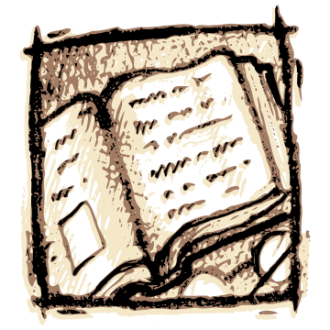 Even More Books!
Don't Call Me Fake: The Real Story of "Dr. D" David Schultz 
David Schultz, 2019
 Life Is Short And So Am I 
Dylan “Hornswoggle” Postl, 2019
 Self-Help: Life Lessons from the Bizarre Wrestling Career of Al Snow 
Al Snow, 2019 
 Brute Power: The Autobiography of Buggsy McGraw
Buggsy McGraw, 2019
 The Chronicles of Mad Maxine
Jeannine Mjoseth, 2020
 Incomparable
Brie & Nikki Bella, 2020
Death of the Territories: Expansion, Betrayal and the War that Changed Pro Wrestling Forever 
Tim Hornbaker, 2018

 Looking at the Lights: My Path from Fan to Wrestling Heel 
Pete Gas, 2018

 Kendo Nagasaki and the Man Behind The Mask 
Peter Thornley, 2018

 Sabu: Scars, Silence, & Superglue
 “Sabu” Terry Brunk & Kenny Casanova, 2019
 Vader Time
 Leon White & Kenny Casanova, 2019
161
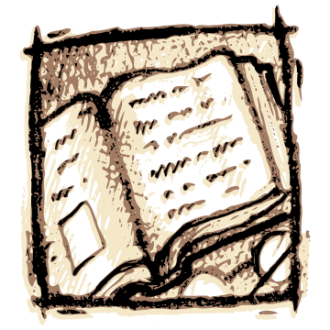 Even More Books!
Chris Candido: No Gimmicks Needed
John Cosper, 2021
 Mox
Jon Moxley, 2021 
 Blood and Fire: The Unbelievable Real-Life Story of Wrestling’s Original Sheik 
Brian Solomon, 2022
 There's Just One Problem...: True Tales from the Former, One-Time, 7th Most Powerful Person in WWE
Brian Gewirtz, 2022
 The Last of a Great Breed: True Stories From A Career in Pro Wrestling
Dory Funk, Jr., 2022 
 Rowdy: The Roddy Piper Story
Ariel Teal Toombs; Colt Baird Toombs, 2022
New Jack: Memoir of a Pro Wrestling Extremist
New Jack, 2020

 Under the Black Hat: My Life in the WWE and Beyond
Jim Ross, 2020

 The Eighth Wonder of the World: The True Story of André the Giant 
Bertrand Hébert; Pat Laprade, 2020

 Truth Bee Told: The Autobiography of B. Brian Blair
B. Brian Blair, 2021 

 Tortured Ambition: The Story of Herb Abrams and the UWF
Jonathan Plombon, 2021
162
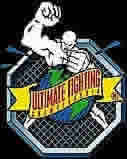 Ultimate Fighting Championship (UFC)
The Complete Original UFC on VHS!

UFC 1-22
Night of Champions
Ultimate Japan & Ultimate Brazil
Ultimate Ultimate 1 & 2
Ultimate Ultimate alternate artwork
UFC Hits vol. 1-2
Ultimate Shamrock

$500

FREE SHIPPING*

Also available individually


Established customers may pay by cheque or bank wire

*U.S. only
Want More?

We’ll look high and low to find your best deal!

See details page 188
163
Ultimate Fighting Championship (UFC)
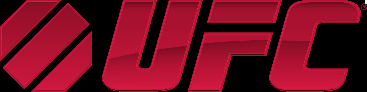 UFC on DVD
UFC Classics Vol. 1: The Beginning
UFC Classics Vol. 2
UFC Classics Vol. 3: The American Dream
UFC Classics Vol. 4: Revenge of the Warriors
UFC Classics Vol. 5: Return of The Beast
UFC Classics Vol. 6: Clash of the Titans
UFC Classics Vol. 7: The Brawl In Buffalo
UFC Classics Vol. 8: David vs. Goliath
UFC 37.5: Belfort vs. Liddell
UFC 42: Sudden Impact
UFC 43: Meltdown
UFC on DVD
UFC 44: Undisputed
UFC 45: Revolution
UFC 46: Supernatural 
UFC 47: It’s On!
UFC 48: Payback
UFC 47 / UFC 48 Twin Pack
UFC 49: Unfinished Business
UFC 50: War of ’04
UFC 51: Super Saturday
UFC 52: Couture vs. Liddell 2
UFC 53: Heavy Hitters
UFC 54: Boiling Point
UFC 55: Fury
UFC 56: Full Force
Limited availability on earlier UFC DVD releases!
164
Ultimate Fighting Championship (UFC)
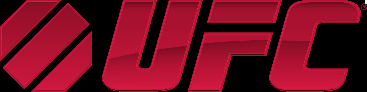 UFC on DVD

UFC 70: Nations Collide
UFC 71: Liddell vs. Jackson
UFC 72: Victory 
UFC 73: Stacked
UFC 74: Respect
UFC 75: Champion vs. Champion
UFC 76: Knockout
UFC 77: Hostile Territory
UFC 78: Validation
UFC 79: Nemesis
UFC 80: Rapid Fire 
UFC 81: Breaking Point 
UFC 82: Pride of a Champion
UFC on DVD
UFC 57: Liddell vs. Couture 3
UFC 58: USA vs. Canada
UFC 59: Reality Check
UFC 60: Gracie vs. Hughes
UFC 61: Bitter Rivals
UFC 62: Liddell vs. Sobral 
UFC 63: Hughes vs. Penn
UFC 64: Unstoppable 
UFC 65: Bad Intentions
UFC 66: Liddell vs. Ortiz 
UFC 67: All or Nothing
UFC 68: The Uprising
UFC 69: Shootout
The premiere hybrid MMA event!
165
Ultimate Fighting Championship (UFC)
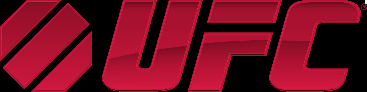 UFC on DVD

UFC 98: Evans vs. Machida
UFC 99: Comeback
UFC 100 Making History: Lesnar vs. Mir
UFC 101: Penn vs. Florian
UFC 102: Couture vs. Nogueira 
UFC 103: Franklin vs. Belfort
UFC 106: Ortiz vs. Griffin 
UFC 107: Penn vs. Sanchez 
UFC 108: Evans vs. Silva 
UFC 109: Relentless
UFC 110: Nogueira vs. Velasquez
UFC 111: St-Pierre vs. Hardy
UFC 112: Invincible 
UFC 113: Machida vs. Shogun 2
UFC on DVD
UFC 83: Serra vs. St. Pierre
UFC 84: Ill Will
UFC 85: Bedlam
UFC 86: Jackson vs. Griffin
UFC 87: Seek & Destroy
UFC 88: Breakthrough
UFC 89: Bisping vs. Leben
UFC 90: Silva vs. Cote
UFC 91: Couture vs. Lesnar
UFC 92: The Ultimate 2008
UFC 93: Franklin vs. Henderson
UFC 94: St-Pierre v. Penn
UFC 97: Redemption
166
Ultimate Fighting Championship (UFC)
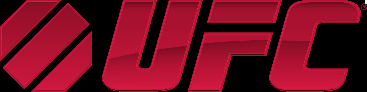 UFC on DVD
UFC 114: Rampage vs. Evans
UFC 115: Liddell vs. Franklin
UFC 116: Lesnar vs. Carwin
UFC 117: Silva vs. Sonnen 
UFC 118: Edgar vs. Penn
UFC 119: Mir vs. Cro Cop 
UFC 120: Bisping vs. Akiyama 
UFC 121: Lesnar vs. Velasquez 
UFC 122: Marquardt vs. Okami
UFC 123: Rampage vs. Machida
UFC 124: St-Pierre vs. Koscheck 2
UFC 125: Edgar vs. Maynard
UFC 126: Silva vs. Belfort
UFC on DVD
UFC 127: Penn vs. Fitch
UFC 128: Shogun vs. Jones 
UFC 129: St-Pierre vs. Shields
UFC 130: Rampage vs. Hamill
UFC 131: dos Santos vs. Carwin 
UFC 132: Cruz vs. Faber II
UFC 133: Evans vs. Ortiz 
UFC Rio: Silva vs. Okami 
UFC 135: Jones vs. Rampage 
UFC 136: Edgar vs. Maynard III 
UFC 137: Penn vs. Diaz
UFC 137 & 138: Penn vs. Diaz and Leben vs. Munoz
UFC 139: Shogun vs. Hendo
UFC 140: Jones vs. Machida
167
Ultimate Fighting Championship (UFC)
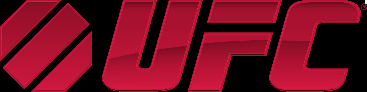 UFC on DVD
UFC 141: Lesnar vs. Overeem 
UFC 142: Aldo vs. Mendes (Rio)
UFC 143: Diaz vs. Condit
UFC 144: Edgar vs. Henderson
UFC 145: Jones vs. Evans 
UFC 146: dos Santos vs. Mir
UFC 147: Silva vs. Franklin II 
UFC 148: Silva vs. Sonnen II 
UFC 149: Faber vs. Barao
UFC 150: Henderson vs. Edgar II 
UFC 152: Jones vs. Belfort
UFC 153: Silva vs. Bonnar 
UFC 154: St-Pierre vs. Condit
UFC 155: Dos Santos vs Velasquez 2
UFC on DVD
UFC 156: Aldo vs. Edgar
UFC 157: Rousey vs. Carmouche
UFC 158: GSP vs. Diaz
UFC 159: Jones vs. Sonnen
UFC 160: Velasquez vs. Bigfoot 2
UFC 161: Evans vs. Henderson
UFC 162: Silva vs. Weidman
UFC 163: Aldo vs. Korean Zombie
UFC 164: Henderson vs. Pettis
UFC 165: Jones vs. Gustafsson
UFC 166: Velasquez vs. Dos Santos III
UFC 167: St-Pierre vs. Hendricks
UFC 168: Weidman vs. Silva II
168
Ultimate Fighting Championship (UFC)
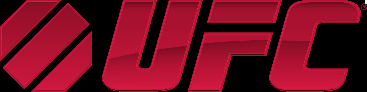 UFC on DVD
UFC 169: Barao vs. Faber 
UFC 170: Rousey vs. McMann
UFC 171: Lawler vs. Hendricks 
UFC 172: Jones vs. Teixeira 
UFC 173 / UFC 174: Edgar vs. Henderson
UFC 175: Weidman vs. Machida
UFC 177 / UFC 178: Dillashaw vs. Soto / Johnson vs. Cariaso (3 DVD) 
UFC 179 / UFC 180: Aldo vs. Mendes II / Werdum vs. Hunt (3 DVD) 
UFC 181 / UFC 182: Hendricks vs. Lawler II / Jones vs. Cormier (3 DVD) 
UFC 183 / UFC 184: Silva vs. Diaz / Rousey vs. Zingano (3 DVD)
UFC on DVD
UFC 185 / 186: Pettis vs. dos Anjos / Johnson vs. Horiguchi (3 DVD)
International UFC DVD Releases Available by special Order!  See Page 188
169
Ultimate Fighting Championship (UFC)
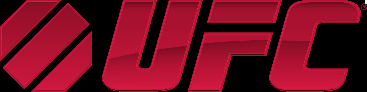 UFC on DVD
UFC Hits: vol. 1-2
UFC Ultimate Submissions 1-2
Ultimate Fighting Championship: The Best of Fight Night
Ultimate Fighting Championship: Best of 2005
Ultimate Fighting Championship: Best of 2007
Ultimate Fighting Championship: Best of 2008
Ultimate Fighting Championship: Best of 2012
UFC on DVD
UFC Ultimate 2005, 2008
UFC Ultimate Knockouts vol. 1-8
UFC: Ultimate 100 Knockouts 
UFC: Ultimate 100 Greatest Fights
UFC: The Ultimate 100 Greatest Fight Moments
UFC Ultimate Royce Gracie
UFC Ultimate Iceman
UFC Ultimate Matt Hughes
Forrest Griffin: The Ultimate Fighter
Ronda Rousey: Breaking Ground
The Ultimate Fighter Season 1-18
170
Ultimate Fighting Championship (UFC)
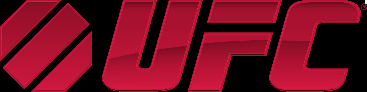 UFC Video Games

UFC Tapout 2 (Xbox)


UFC Books

Ultimate Fighting Championship Official Fan's Guide
171
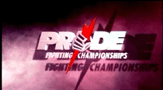 Pride Fighting Championship(Pride FC)
Pride vol. 1 - From the Tokyo Dome
Pride vol. 2 - From the Yokohama Arena
Pride vol. 3 - From the Nippon Budokan*
Pride vol. 4 - From the Tokyo Dome*
Pride vol. 5 - From the Nagoya Rainbow Hall
Pride vol. 6 - From the Yokohama Arena*
Pride vol. 7 - From the Yokohama Arena*
Pride vol. 8 - From the Ariake Coliseum*
Pride Eleven*
Pride 31: Unbreakable
Pride 32: The Real Deal
Pride 33: Second Coming
Pride 34: Kamakazi
Pride Fighting Legacy, vol. 1
(Pride 1-5 box set)
Pride Fighting Legacy, vol. 2
(Pride 6-9, 11 box set)
Pride Fighting Legacy, vol. 3
(Pride 12-16 box set)
Pride Fighting Legacy, vol. 4
(Pride 17-18, 20-22 box set)
Pride Fighting Legacy, vol. 5
(Pride 24-28 box set)
Pride Fighting Legacy, vol. 6
(Pride 29-31 box set)
The Return of the Warriors
Beasts From The East*
Beasts From The East, vol. 2
Battle of the Rising Sun
*Available on VHS & DVD
172
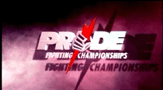 Pride Fighting Championship(Pride FC)
Critical Countdown 2004-2006
Critical Countdown Absolute 
Collision Course*
Clash of the Titans*
Fists of Fire
Championship Chaos*
Championship Chaos II
Cold Fury*
Cold Fury 2*
Cold Fury 3
Total Elimination 2004-2006
Total Elimination Absolute
Grand Prix Opening Round, vol. 1*
Grand Prix Finals
GP 2000
GP 2003
High Octane
Final Conflict 2004-2005
Final Conflict Absolute
Bad Blood
Bad Blood - Ringside Collector's Edition
Demolition
Inferno
Bushido, vol. 1, 3-8, 10-13
Bushido, vol. 2 - Team Japan vs. Team Chute Box
Bushido, vol. 9 - The Tournament
New Blood*
Shockwave 2003-2006
Raging Rumble*
Bad To The Bone
Hardcore Knockouts, vol. 1
*Available on VHS & DVD
173
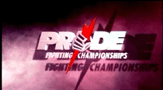 Pride Fighting Championship(Pride FC)
Body Blow
Fully Loaded
Armed & Ready
174
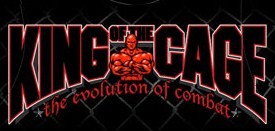 King of the Cage(KOTC)
Desert Storm
Domination
Renegade
Bombs Away
Road Warriors
Revenge
Revolution
Gladiators
Cold Blood
Invasion
Knockout Nightmare
Dance of the Deep
Bringing Heat
Best of King of the Cage
King of the Cage 3
Pinnacle
Reality Champions
Cage Wars
Rampage: Birth of a Champion
Wet & Wild
Payback
Showtime
Sin City
Greatest Hits
Critical Mass
The Fighters of Japan Mixed Martial Arts
The Fighters of Las Vegas Mixed Martial Arts
175
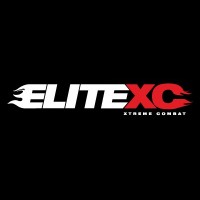 Elite Xtreme Combat(Elite XC)
Uprising - Rua vs. Lawler
Combat Ready 
Primetime - Kimbo Slice vs. "Colossus" Thompson 
Onslaught
Destiny – Shamrock vs. Gracie
Street Certified – Kimbo Slice vs. Tank Abbott
Renegade - Diaz vs. Noons
Lawler vs. Smith II
Shamrock vs. Baroni 
Return of the King - Noons vs. Edwards
176
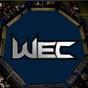 World Extreme Cagefighting(WEC)
WEC #22 – Hitmen
Vol. 10, Bragging Rights
Vol. 11, Evolution
Exposed 1
Exposed 2
177
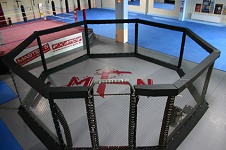 MMA Books
Ultimate Fitness Through Martial Arts 
Sang Kim, Ph.D., 1993
 Jeet Kune Do: Bruce Lee’s Commentary On The Martial Way
 Bruce Lee, 1997
 Bruce Lee’s Fighting Method Vol. 1-4
Bruce Lee, 2006
 Inside The Lion’s Den
Ken Shamrock, 1998 
 Beyond The Lion’s Den 
Ken Shamrock, 2005
 Ultimate Fighting Techniques
Royce Gracie, 2005 

 Ultimate Fighting Techniques 2: Fighting 
From The Bottom 
Royce Gracie, 2006
Bas Rutten’s Big Book of Combat, Vol. 1-2
Bas Rutten, 2002
 Little Evil: One Ultimate Fighter’s Rise to the Top
Jens Pulver, 2003
 No Holds Barred: Ultimate Fighting and the Martial Arts Revolution
Clyde Gentry, 2005
 Made In America: The Most Dominant Champion In UFC History
Matt Hughes, 2008
 The Best of Mixed Martial Arts: The Extreme Handbook on Moves, Techniques, and the Smash-Mouth World of MMA
Tapout Magazine; MMA Worldwide Magazine, 2008
178
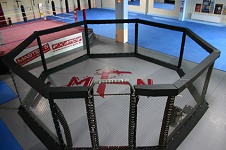 MMA Books
The Complete Idiot's Guide to Ultimate Fighting
Rich "Ace" Franklin, 2009
 Why I Fight: The Belt Is Just An Accessory
BJ Penn, 2010
 Brock Lesnar: The Making of a Hard-Core Legend
Joel A. Rippel, 2010
 Heart for the Fight: A Marine Hero's Journey from the Battlefields of Iraq to Mixed Martial Arts Champion
Brian Stann, 2010
 Death Clutch: My Story of Determination, Domination, and Survival
Brock Lesnar with Paul Heyman, 2011
 My Fight/Your Fight
Ronda Rousey, 2015
Fedor: The Fighting System of the World's Undisputed King of MMA
Fedor Emelianenko, 2008 
 Iceman: My Fighting Life
 Chuck Liddell, 2008
 Becoming The Natural: My Life In and Out of the Cage
Randy Couture, 2009
 Got Fight?: The 50 Zen Principles of Hand-to-Face Combat
 Forrest Griffin, 2009
 This Is Gonna Hurt: The Life of a Mixed Martial Arts Champion
Tito Ortiz, 2009
 Mixed Martial Arts For Dummies
Frank Shamrock, 2009
179
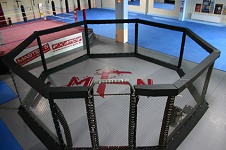 MMA Books
The Realest Guy in the Room: The Life and Times of Dan Severn
Dan Severn, 2016
 Rise: Surviving The Fight Of My Life
Paige VanZant, 2018 
 Quitters Never Win: My Life In UFC
Michael Bisping, 2019
180
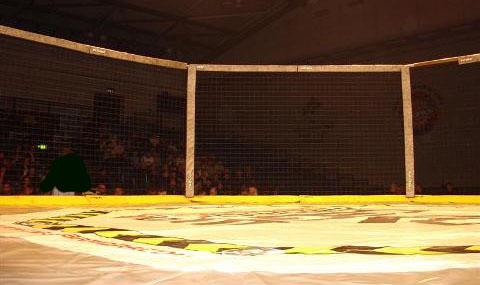 MMA Videos/DVDs
Behind The Octagon with Ken Shamrock
Gracie Jiu Jitsu In Action: The Original
The Smashing Machine - The Life and Times of Extreme Fighter Mark Kerr 
Wanderlei Silva: Greatest Hits…Kicks and Knees to the Face
Hammer: The Matt Hamill Story
Hook “N” Shoot: Relentless
Hook “N” Shoot: Revolution
Grappling Girls Vol. 1
Bodog Fight: Season 1
Bodog Fight: St. Petersburg
Icon Sport (5 DVD set)
King of the Streets MMA Cage Fights
Down for the Count
Relentless - Tito Ortiz vs. Ken Shamrock: The Untold Truth Behind UFC's Legendary Feud
Rickson Gracie: Choke
Ultimate Athlete Fighting v. II: The Gathering
Gladiator Challenge
Cage Rage: The Superstar Collection (5-DVD set)
Rumble on the Rock: The Superstar Collection (5-DVD set)
IFL Championship 2007
IFL: Greatest Knockouts & Extreme Action
POTENT - A Mixed Martial Arts Documentary
181
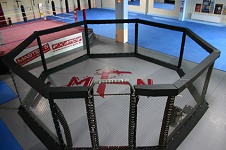 MMA Movies
Hijacked
starring Randy Couture, 2012
 The Scorpion King 4: Quest For Power
 starring Roy “Big Country” Nelson; Royce 
Gracie, 2015
 Bruce Lee’s Fighting Method Vol. 1-Bruce Lee, 2006
 Inside The Lion’s Den
Ken Shamrock, 1998 
 Beyond The Lion’s Den 
Ken Shamrock, 2005
 Ultimate Fighting Techniques
Royce Gracie, 2005
Bas Rutten’s Big Book of Combat, Vol. 1-2
Bas Rutten, 2002
 Little Evil: One Ultimate Fighter’s Rise to the Top
Jens Pulver, 2003
 No Holds Barred: Ultimate Fighting and the Martial Arts Revolution
Clyde Gentry, 2005
 Made In America: The Most Dominant Champion In UFC History
Matt Hughes, 2008
 The Best of Mixed Martial Arts: The Extreme Handbook on Moves, Techniques, and the Smash-Mouth World of MMA
Tapout Magazine; MMA Worldwide Magazine, 2008
Feature Films Starring Your Favourite MMA Stars!
182
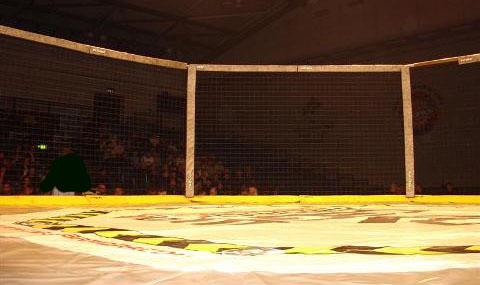 MMA Videos/DVDs
Battlecade: Extreme Fighting
Battlecade: Extreme Fighting II
Extreme Fighting: The Ultimate Battlecade
Sportfighting III
Circle of Pain
Knockout
Tapout v. 1-2: SuperBrawl
Maximum Cage Fighting
Undisputed III: Redemption
Beatdown
Warrior
183
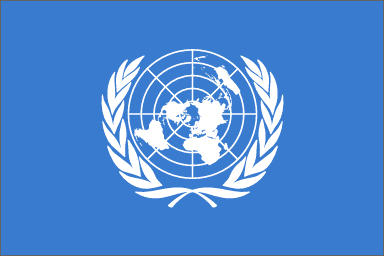 Other Countries
Shadow Fire Promotions, Inc. distributes merchandise in over two dozen countries and to over 2,000 wrestling fans across the globe!
We buy media in all formats: NTSC North America, European PAL, and more!  The flags of the individual countries we have sent catalogues or merchandise to appear on our website, sfpincchicago.com under our “Distribution Clients” section, and our home page shows the flags of all the countries that have visited our site! 
When you join our catalogue mailing list, or purchase any media from us, please let us know the country you reside in, and we’ll let you know if we already have your country’s flag!
184
Shadow Fire Promotions, Inc.
Independent Wrestling/MMA Promotions
How can I work with SFP?
Independent wrestling promotions/wrestlers & MMA fighters/MMA fight promoters looking to work with SFP in order to gain additional exposure for their product should head to our website, www.sfpincchicago.com, and click the link, “Let SFP Distribute For You”.  
Defunct Independent Promotions
Are you a defunct wrestling/MMA promotion that still has media, clothing, or other merchandise remaining after you’ve closed your doors for good, and are looking for a way to liquidate your remaining inventory?  Call us at 1-847-489-2087, we’ll be glad to purchase your remaining inventory.
Are you looking to still have your tape library published even after you’ve closed your doors?  
Call us to negotiate a distribution deal for your promotion.
YOUR CHICAGO SOURCE FOR WRESTLING.™
185
Shadow Fire Promotions, Inc.
Your Chicago Source For Wrestling.™
Discounts!
Military Service members
Good gawd! Barracks life is boring, and Ship is even worse!  
Call 1-847-489-2087 for instruction on how to verify with your Military or Veterans ID.  
Then, take a 10% discount and hit the PX for extra beer & chips for your Wrestle-Weekend!
(Discount available to all Active, Reserve, Veterans & retired personnel of any branch.)
 (Some restrictions apply, enquire for details.)
YOUR CHICAGO SOURCE FOR WRESTLING.™
186
Shadow Fire Promotions, Inc.
Your Chicago Source For Wrestling.™
Disc Cleaning
Shadow Fire Promotions, Inc. is proud to be able to offer cleaning of lightly scuffed/damaged DVDs, CDs, Blu-Rays, and more!
We can also replace missing/damaged cases, as well.
Starting at $6, postpaid, drop us a line at the email below for a quote.
Overseas customers are welcome, as well!
Visit http://sfpincchicago.com/catalogue/disc.htm for more information!
A Shadow Fire Promotions, Inc. EXCLUSIVE  service!
1-847-489-2087
orders@sfpincchicago.com
YOUR CHICAGO SOURCE FOR WRESTLING.™
187
Shadow Fire Promotions, Inc.
Your Chicago Source For Wrestling.™
Search Service
Want more?  
With one quick call or email,  Shadow Fire Promotions, Inc. can help!
Let us know as much information as you have about the item you need.
 Let us know what kind of budget you’re working with.
 Give us your day and evening numbers for that 9-1-1 “we found it” call!
Our searchers literally scour the globe for you.
Special orders require a non-refundable deposit.  Enquire for details.
A Shadow Fire Promotions, Inc. EXCLUSIVE  service!
1-847-489-2087
orders@sfpincchicago.com
YOUR CHICAGO SOURCE FOR WRESTLING.™
188
Shadow Fire Promotions, Inc.
Ordering Info
How do I Contact You?
E-mail the Order Desk at orders@sfpincchicago.com
Telephone us 24/7 at 1-847-489-2087
Write to P.O. Box 2746, Chicago IL, 60690, USA

Why aren’t prices listed here?  
We always try to offer the best possible price, but wrestling is a cyclical business, meaning prices go up or down based on product availability.  This makes prices obsolete the minute this edition is published.  Sometimes, it’s in your favour.  
However, to be fair, we don’t publish a price in case they do go up between editions.
Also, by not listing prices here, it leaves us more room for the great merchandise!
YOUR CHICAGO SOURCE FOR WRESTLING.™
189
Shadow Fire Promotions, Inc.
Ordering Info
How is my stuff shipped?  
Choose any method provided by the U.S. Postal Service (default ship price represents Media Mail), UPS or FedEx.
A valid credit card in your name is required to use UPS or FedEx.

How do I pay?
You can mail us your U.S. Dollar Postal money order (held 10 days post-receipt for bank clearance).
Money orders must be in exact amounts.
Established customers can arrange to pay with a personal cheque or bank wire.
Please note, merchandise is only held for ten (10) days post-order for customers mailing payments.  
We accept credit cards only at sfpincchicago.com.
YOUR CHICAGO SOURCE FOR WRESTLING.™
Shadow Fire Promotions, Inc.
Ordering Info
What if I live outside the U.S.?  
The more wrestling fans in the world, the merrier!
All our business is transacted in U.S. Dollars.  
Most Post Offices can give you a valid money order.  
In some cases, we may accept foreign currency.  Enquire for details.

What about Customs?
We recommend that you check with your local Customs or Revenue Office to make sure you won’t be charged extra Import taxes by your country. 
We cannot falsify customs documents.
Any fees are your responsibility.
YOUR CHICAGO SOURCE FOR WRESTLING.™
191
Shadow Fire Promotions, Inc.
Ordering Info
What happens if something comes broken?
You will have the opportunity to buy insurance for your shipment from the Post Office, UPS or FedEx.  
SFP Inc. buys the insurance on your behalf and adds it to your order cost.  
Since we watch all media and ship in padded packaging to guarantee the condition and playability prior to shipping, damage must be claimed directly from the carrier.  We cannot be responsible for uninsured items.

What if I’m just not happy?
We strive for speedy delivery and accuracy.  But we’re people too…so let us know what you want fixed and how we can make you forget!
Remember…since you approve your order before you commit to buy, there’s no reason for you to be confused or unhappy.   
Due to the proliferation of tape traders, we cannot accept returns, except for sealed items remaining sealed.
YOUR CHICAGO SOURCE FOR WRESTLING.™
192
Shadow Fire Promotions, Inc.
YOUR CHICAGO SOURCE FOR WRESTLING.™
Ordering Info
What if I want something not in your catalogue?  
We strive to keep as updated as possible, but our catalogue is constantly changing.
If you are interested in something & don’t see it in our catalogue, just drop us an email (orders@sfpincchicago.com) or phone 1-847-489-2087 anytime!
Not in the U.S.?  Not a problem!  We can special order many DVDs/VHS from other countries!
Although our goal is to keep items in our catalogue if we can special order them (which cuts down on editing time between editions), sometimes items in this catalogue do occasionally go temporarily out of stock.  If we feel that an item is so unique that, once sold out, we cannot acquire it again readily, it will be removed from our next edition.
YOUR CHICAGO SOURCE FOR WRESTLING.™
193
Shadow Fire Promotions, Inc.
YOUR CHICAGO SOURCE FOR WRESTLING.™
Ordering Info
What if I have more questions?  
We are here to help our customers 24/7.
Just drop us an email (orders@sfpincchicago.com) or phone 1-847-489-2087 anytime!
Our goal is to answer your questions within 24 hours of your request, because communication is the key to a successful transaction!
Please note, items in this catalogue do occasionally go temporarily out of stock.
As new media releases are coming out all the time, this catalogue is not intended to represent everything we have available or can acquire by special order.
YOUR CHICAGO SOURCE FOR WRESTLING.™
194
Shadow Fire Promotions, Inc.
YOUR CHICAGO SOURCE FOR WRESTLING.™
INSIDER INFO!
Join our catalogue mailing list.  Get immediate updates and buy before we list the item in our catalogues and online!  Send e-mail to:
NEW MAILING LIST COMING SOON!
Check out our message board to discuss pro wrestling & MMA at http://www.sfpincchicago.com/boards
195
Shadow Fire Promotions, Inc.
YOUR CHICAGO SOURCE FOR WRESTLING.™
Social Media
Like us on Facebook!
http://www.facebook.com/sfpincchicago
Subscribe to our YouTube Channel!
http://www.youtube.com/sfpincchicago
Follow us on Twitter!
http://www.twitter.com/sfpincchicago
Follow us on Pinterest!
http://www.pinterest.com/sfpincchicago
Follow us on Google My Business!
 https://g.page/sfpincchicago
196
Shadow Fire Promotions, Inc.
YOUR CHICAGO SOURCE FOR WRESTLING.™
Download our merchandise catalogue, podcast, and original & partner video clips from us at:

http://www.youtube.com/sfpincchicago
http://www.vimeo.com/sfpincchicago
197